أعزائي الطلاب
عوداً حميداً 
و عاماً دراسياً حافلاً  بالتميز والعطاء
مادة الرياضيات 

الصف الرابع  - الفصل الدراسي الثاني
تهيئة
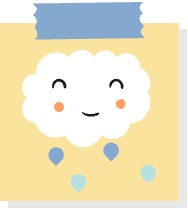 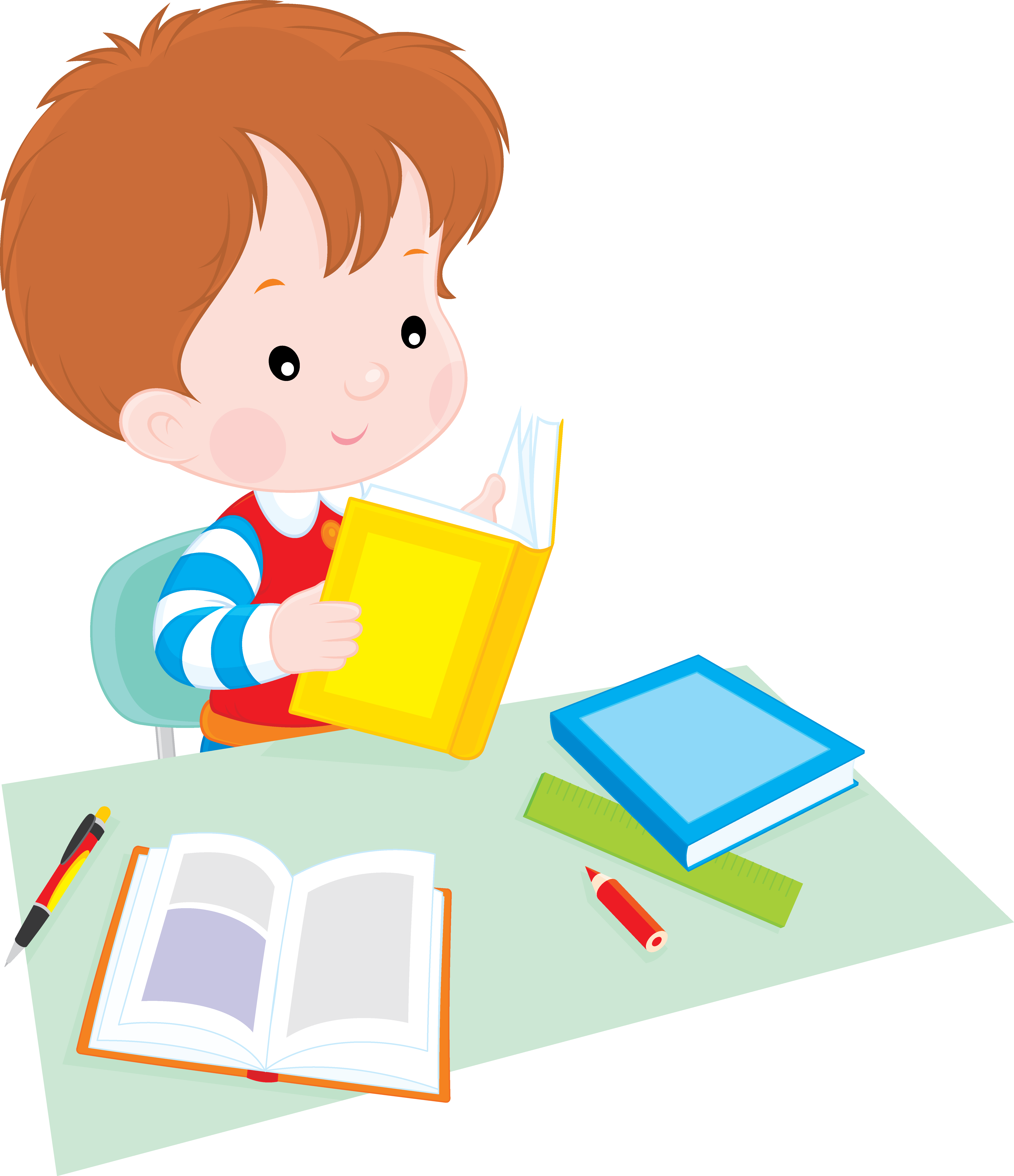 الفصل الخامس : الضرب في عدد من رقم واحد
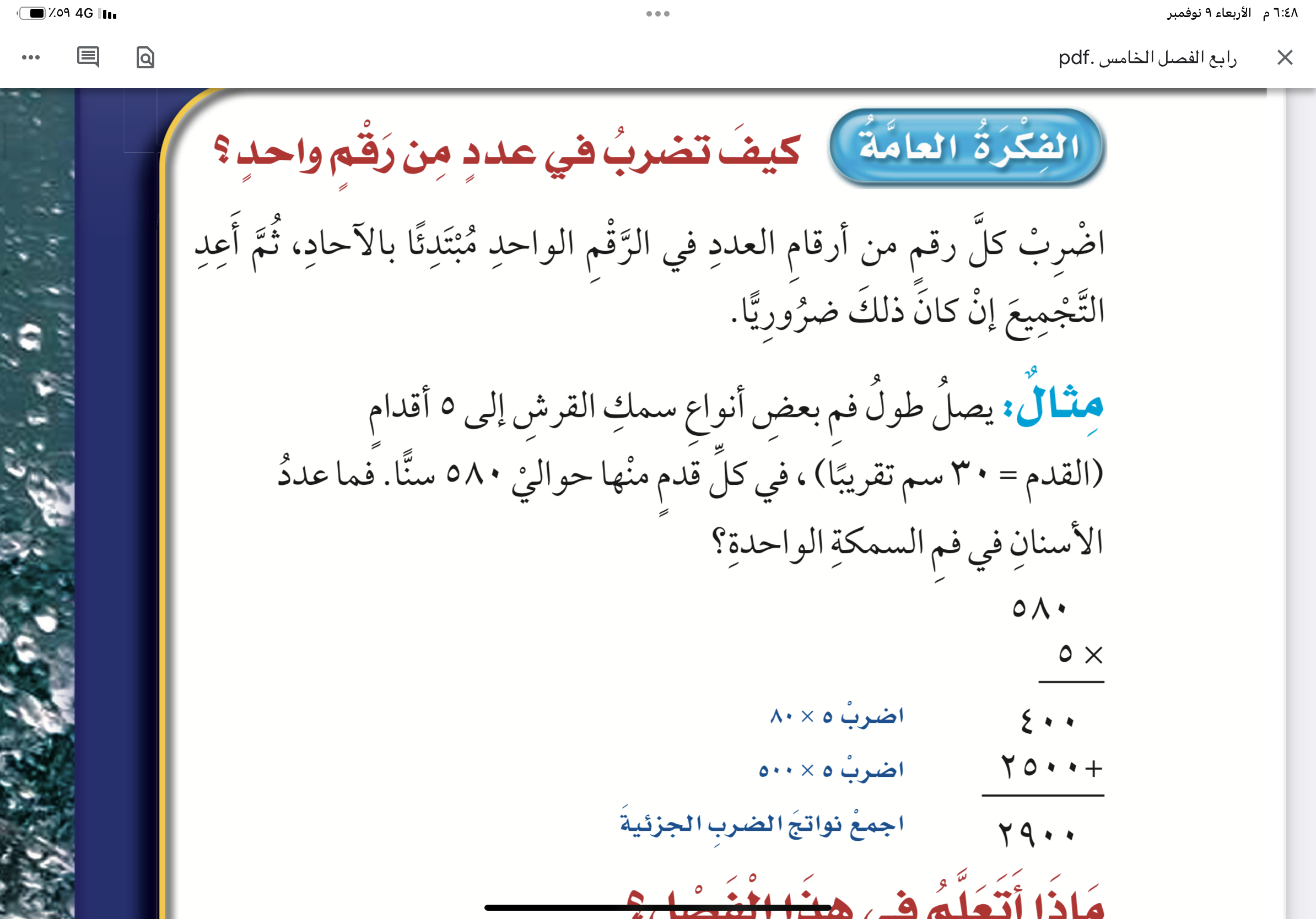 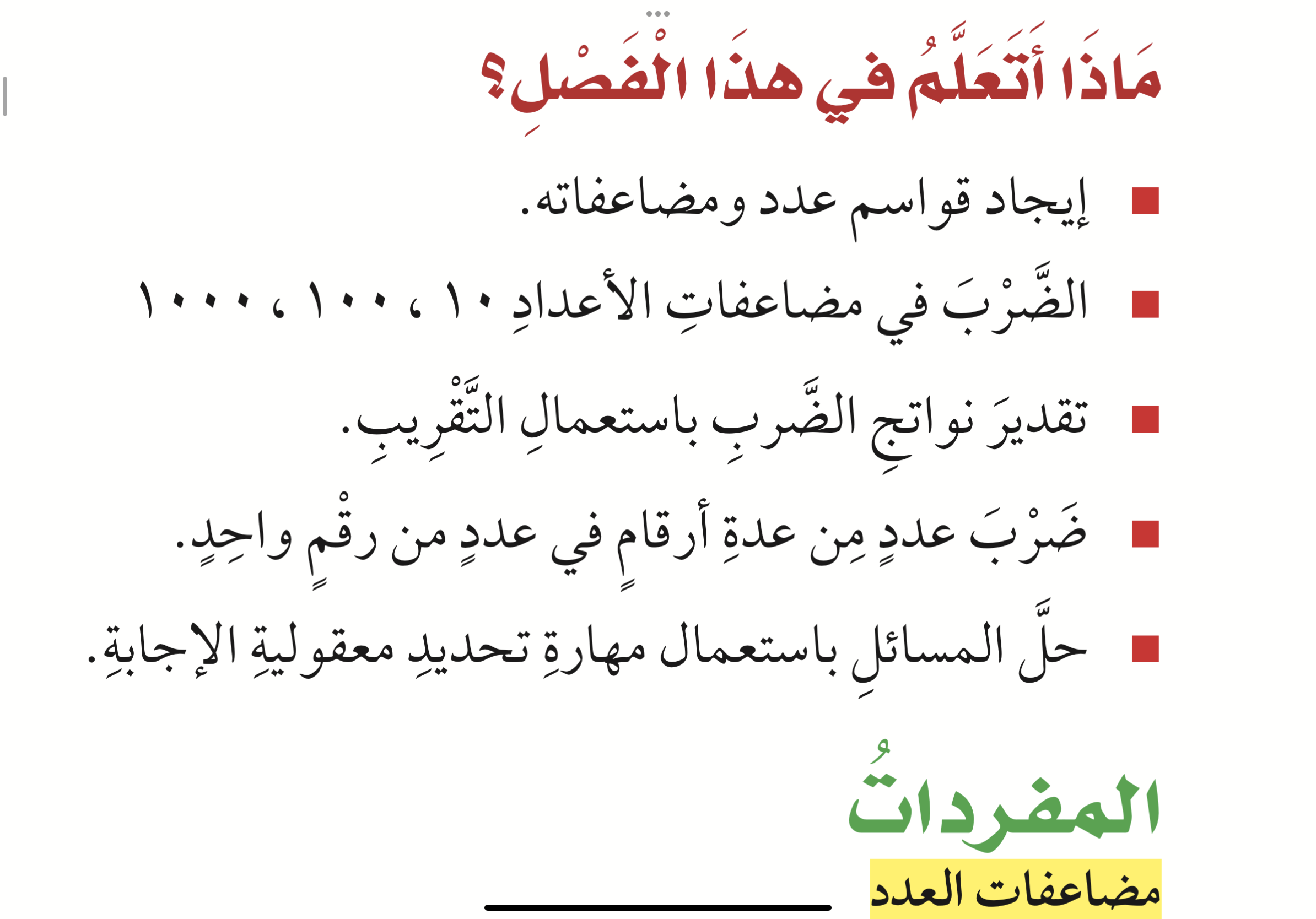 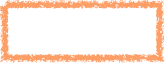 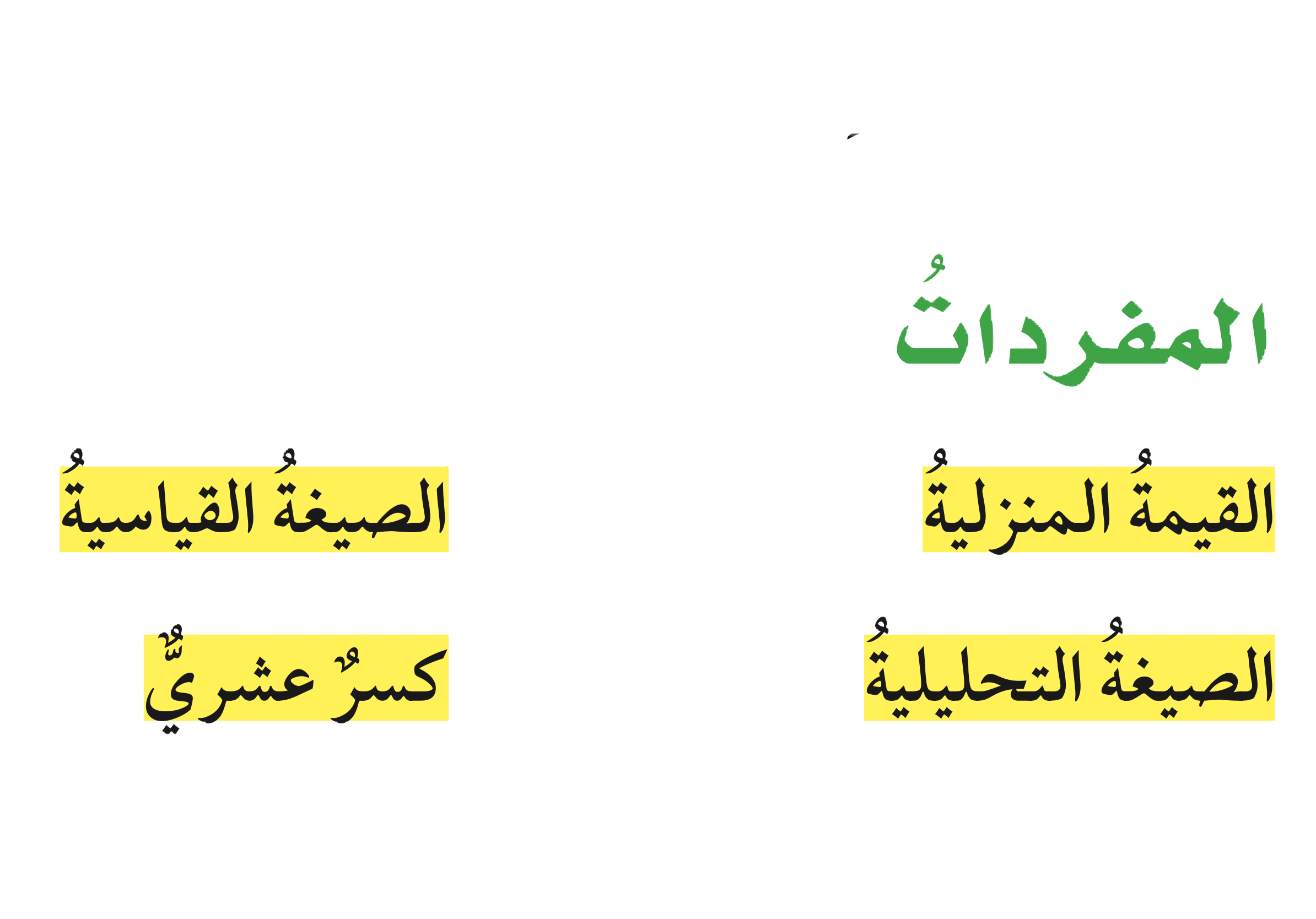 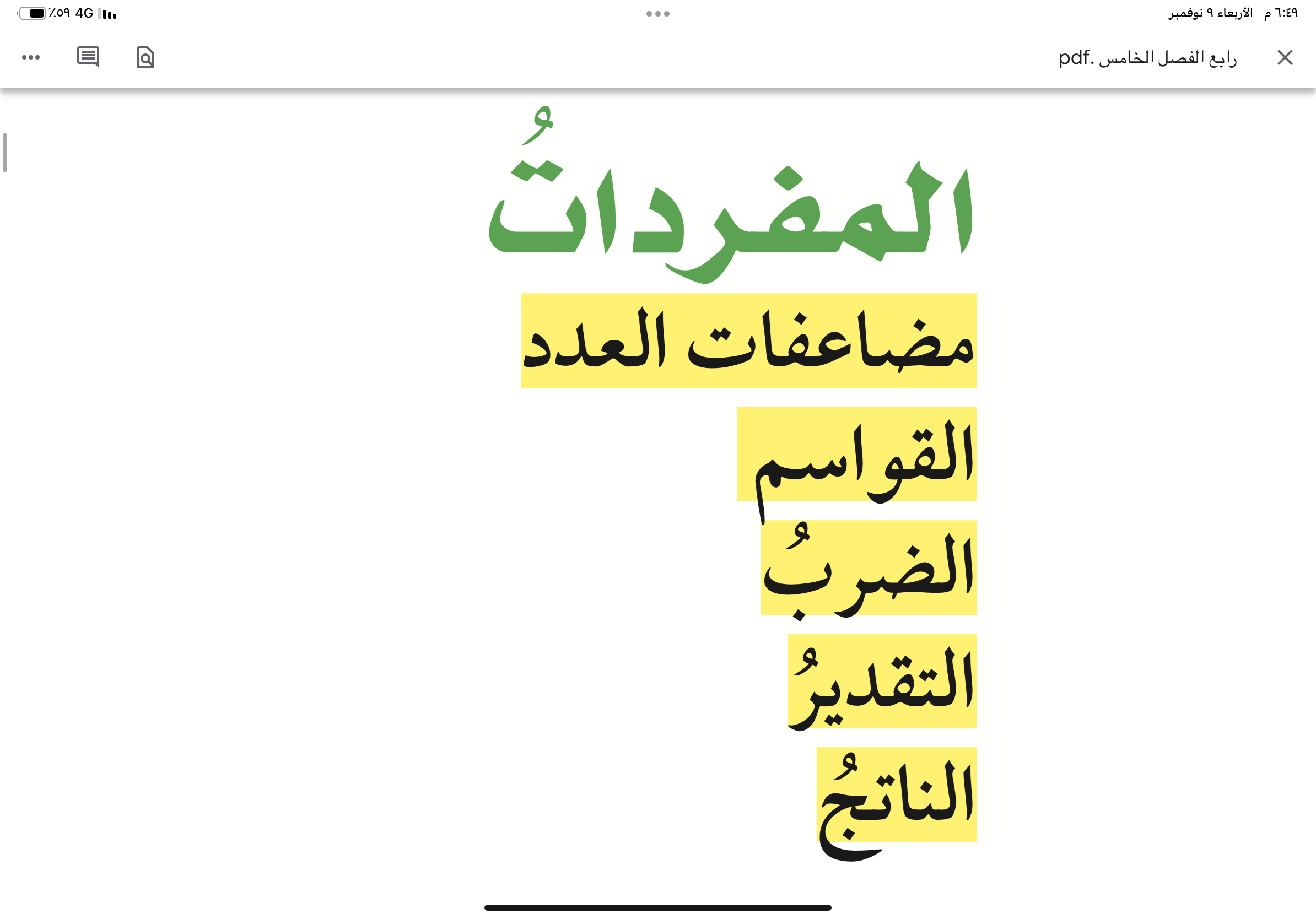 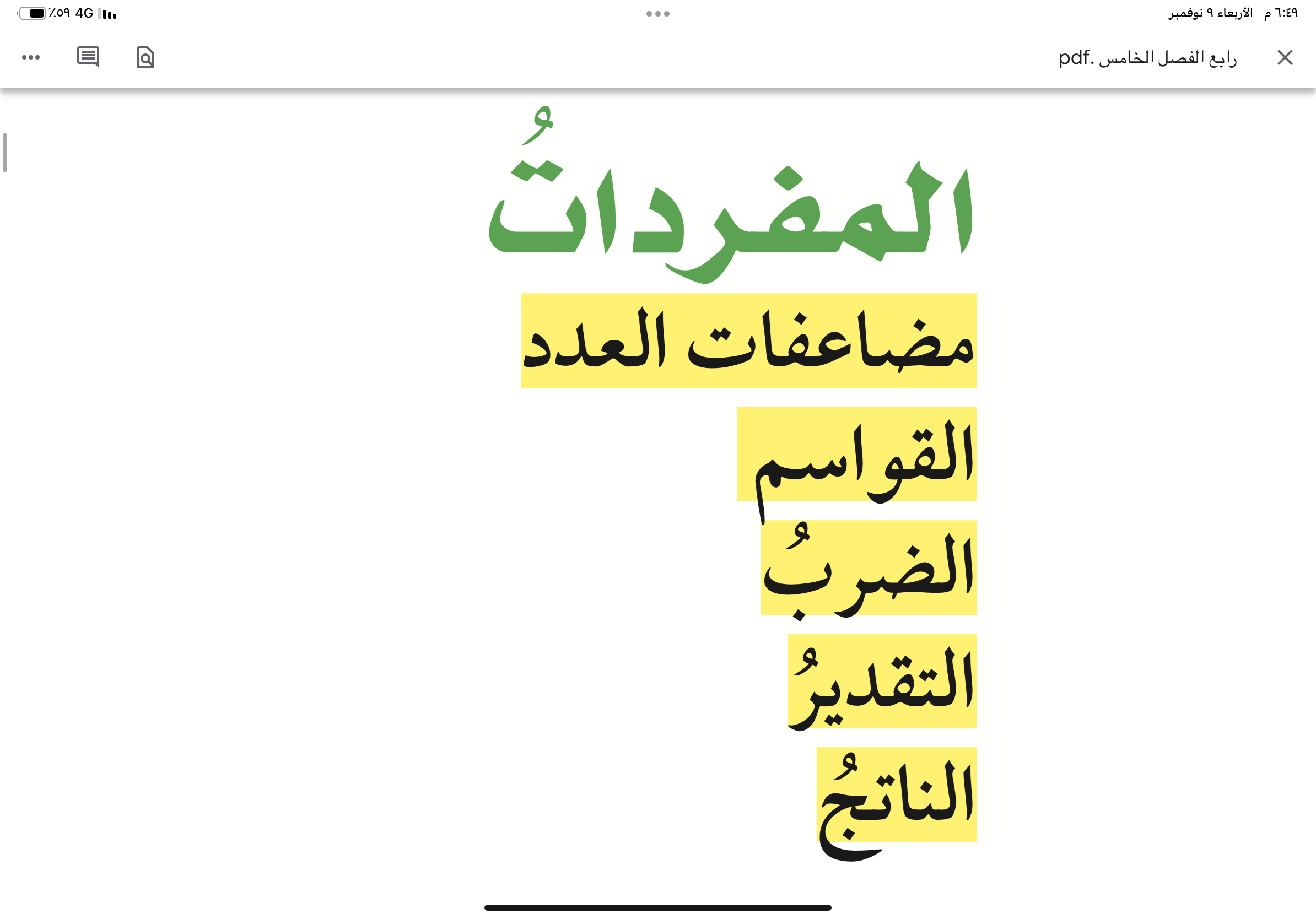 أكتب جملة الضرب لكل من الترتيبات  الآتية :
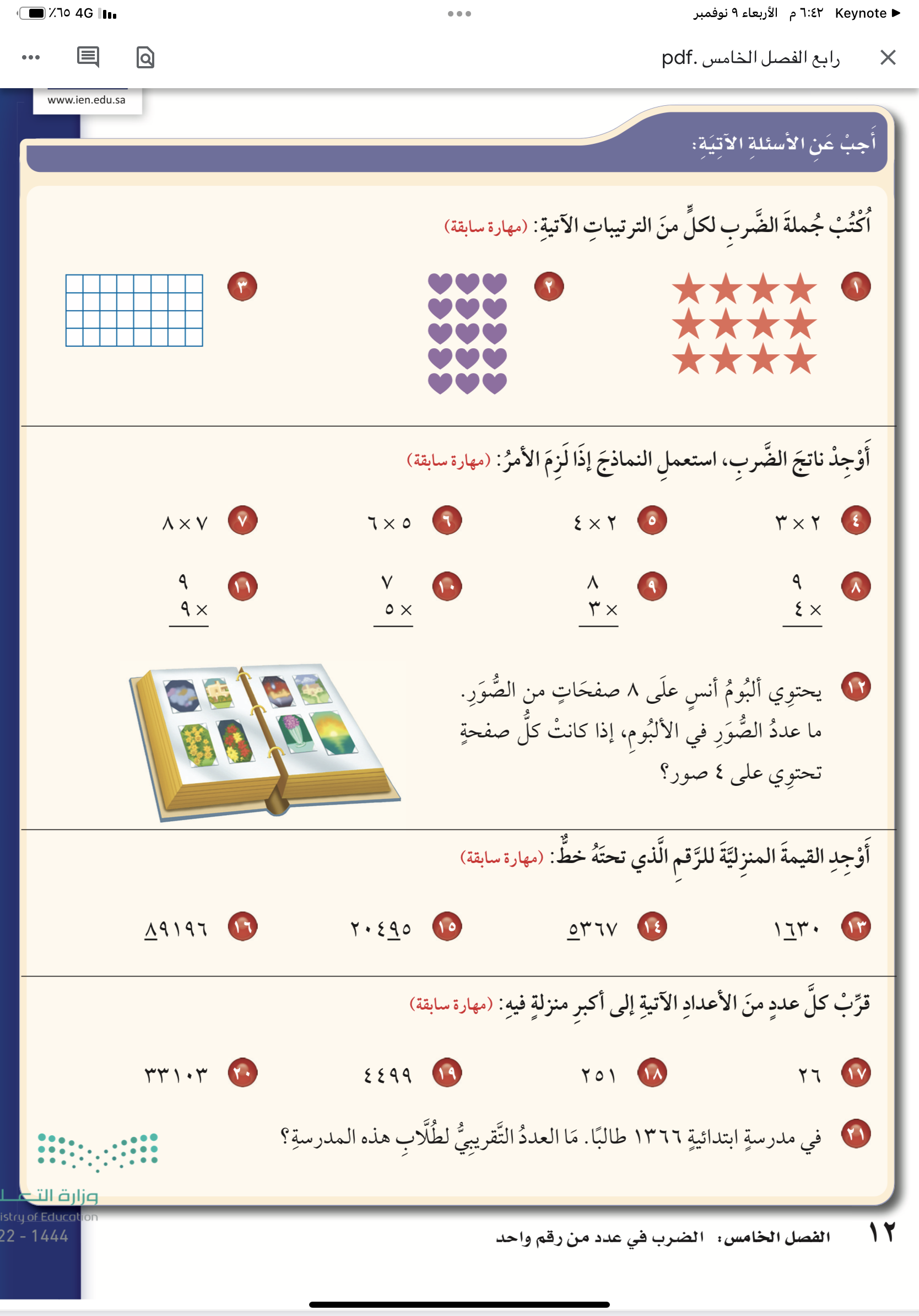 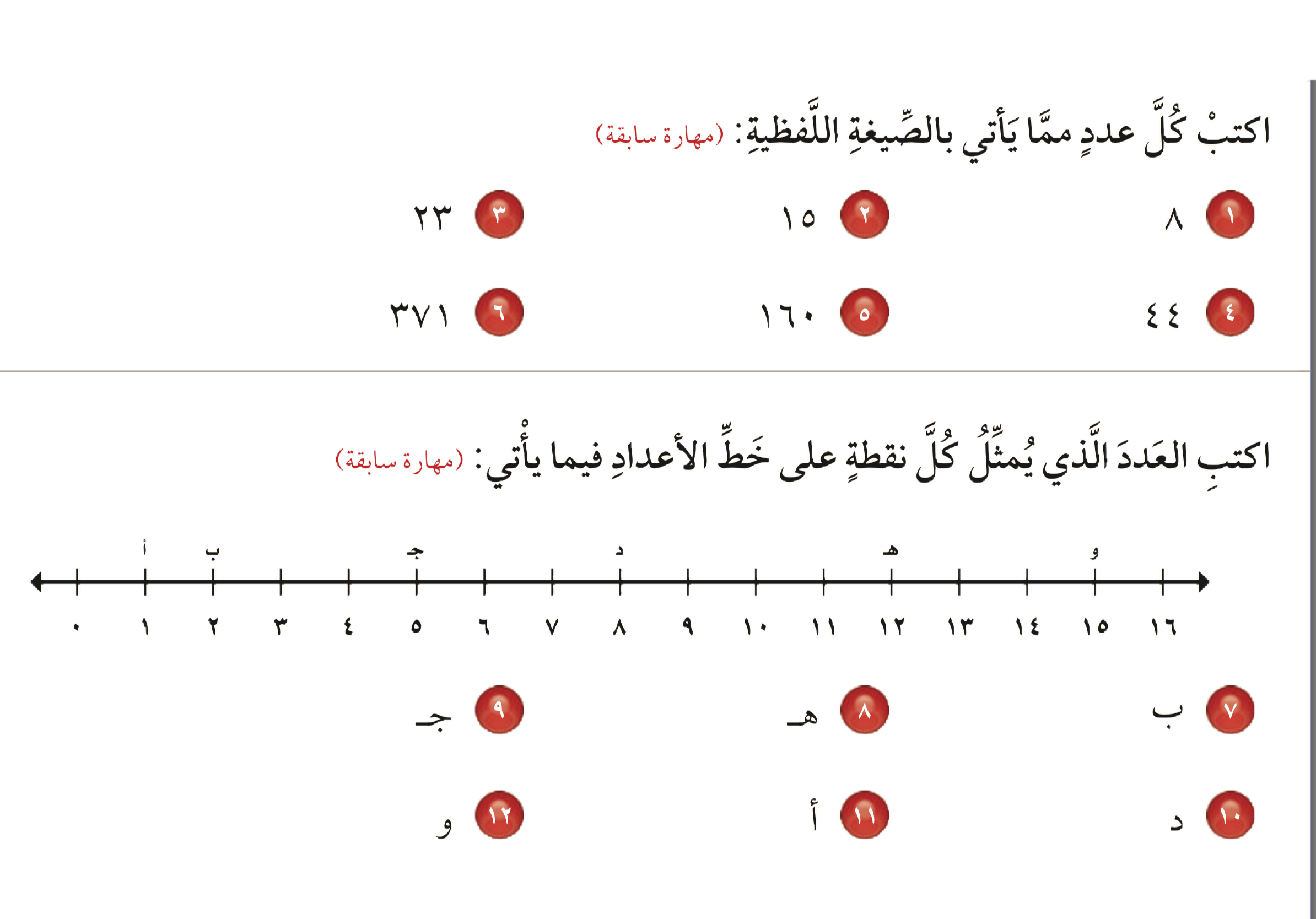 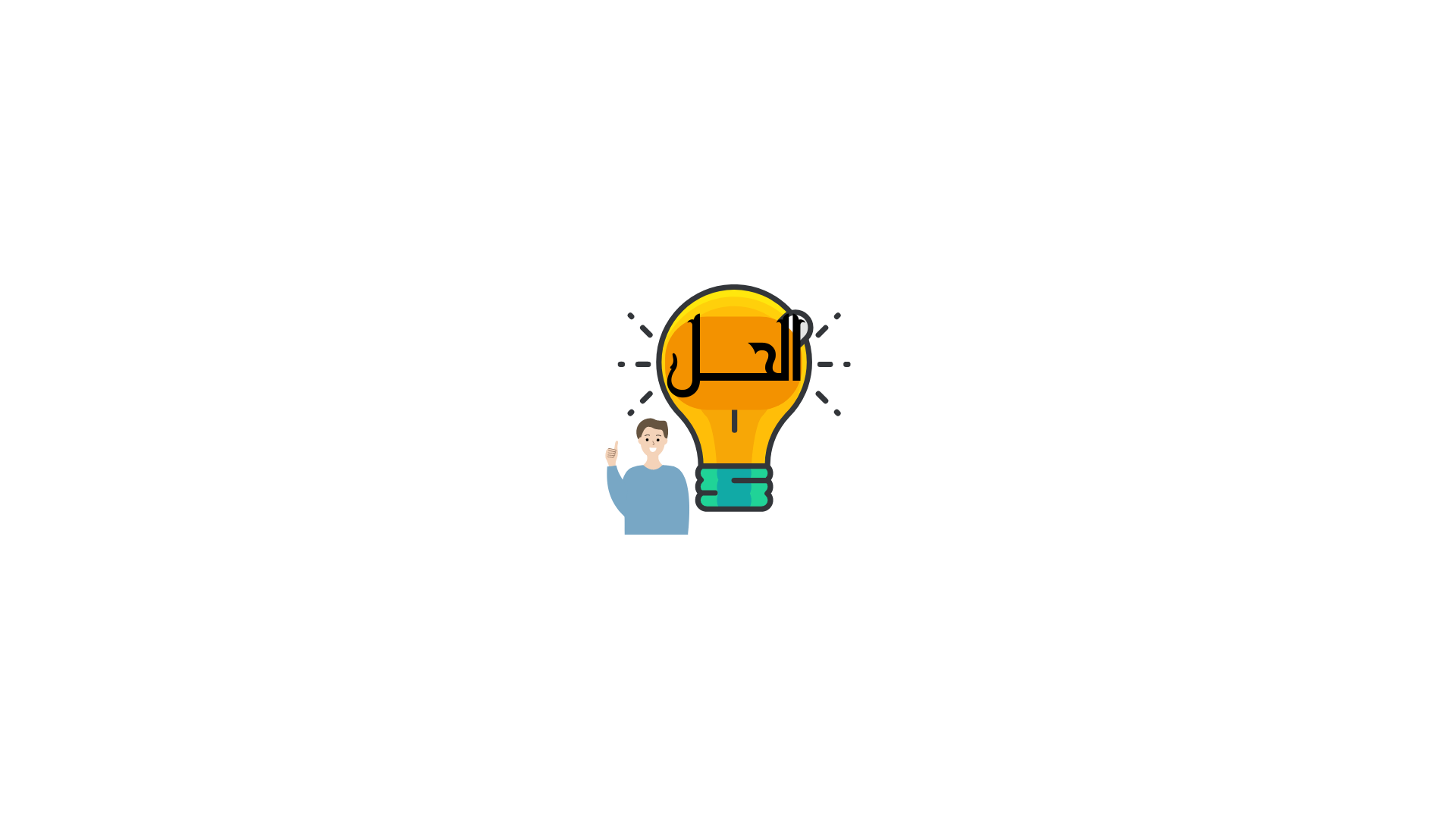 أكتب جملة الضرب لكل من الترتيبات  الآتية :
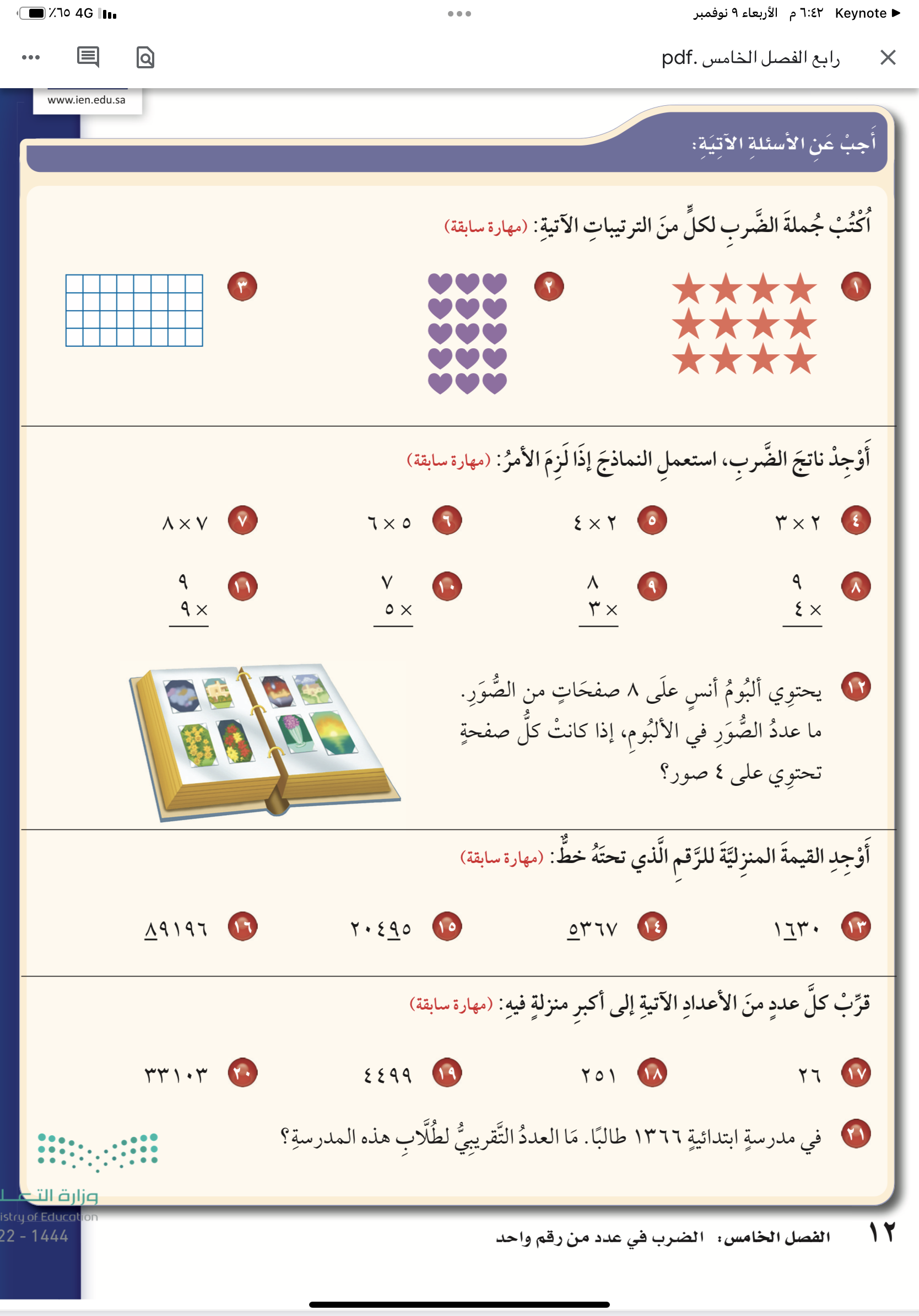 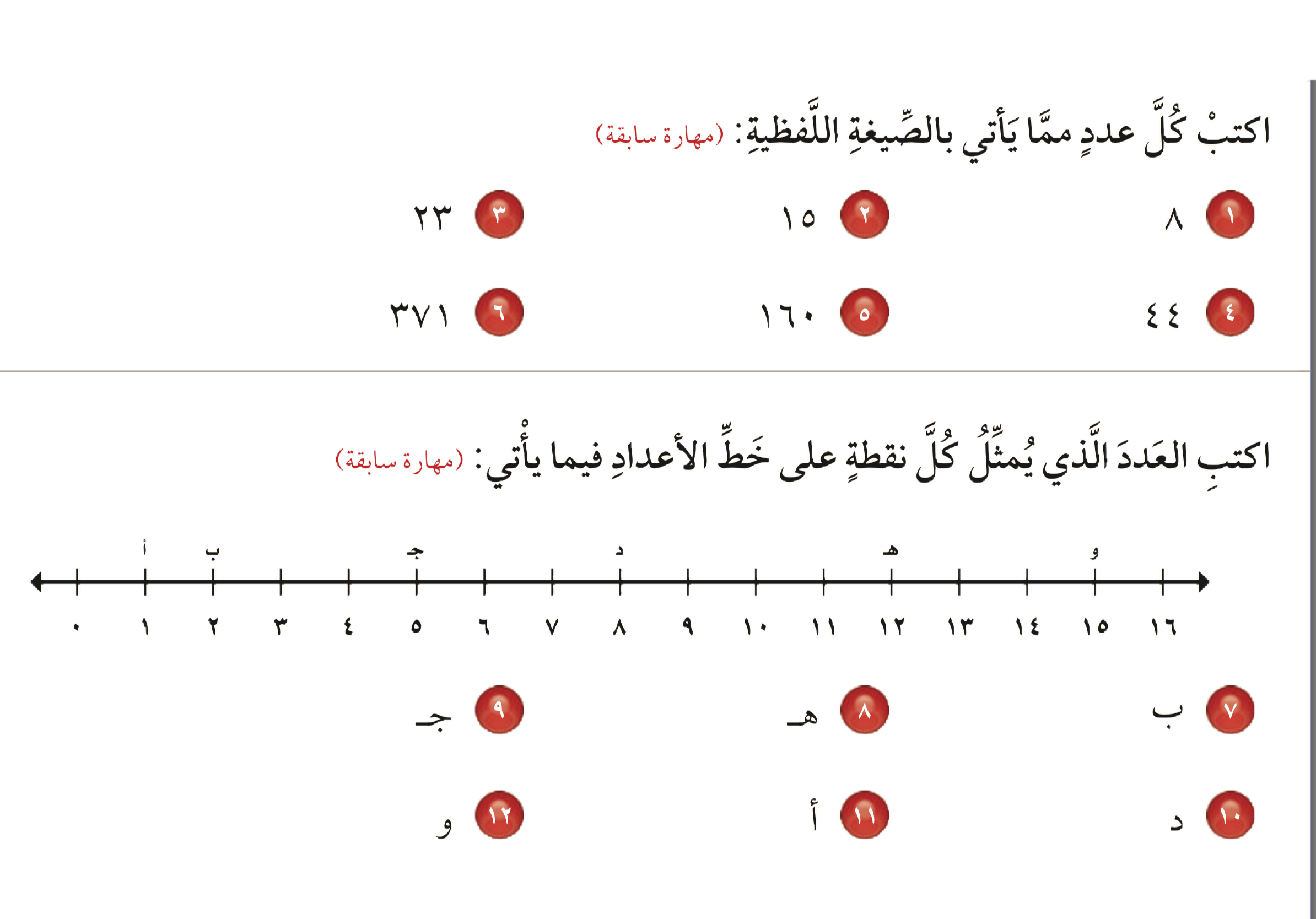 ٥ × ٣ = ١٥
٣ × ٤ = ١٢
٤ × ٨ = ٣٢
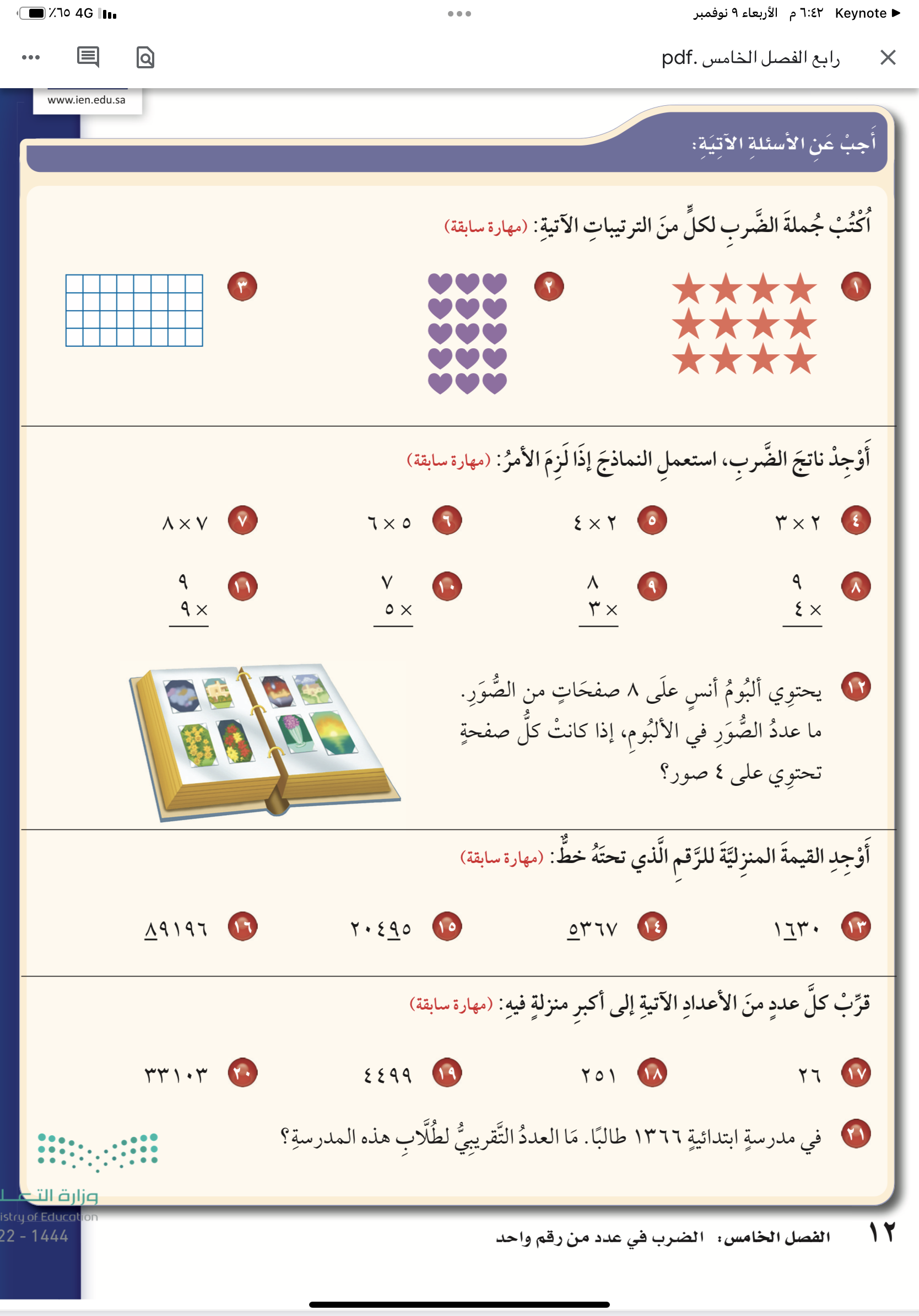 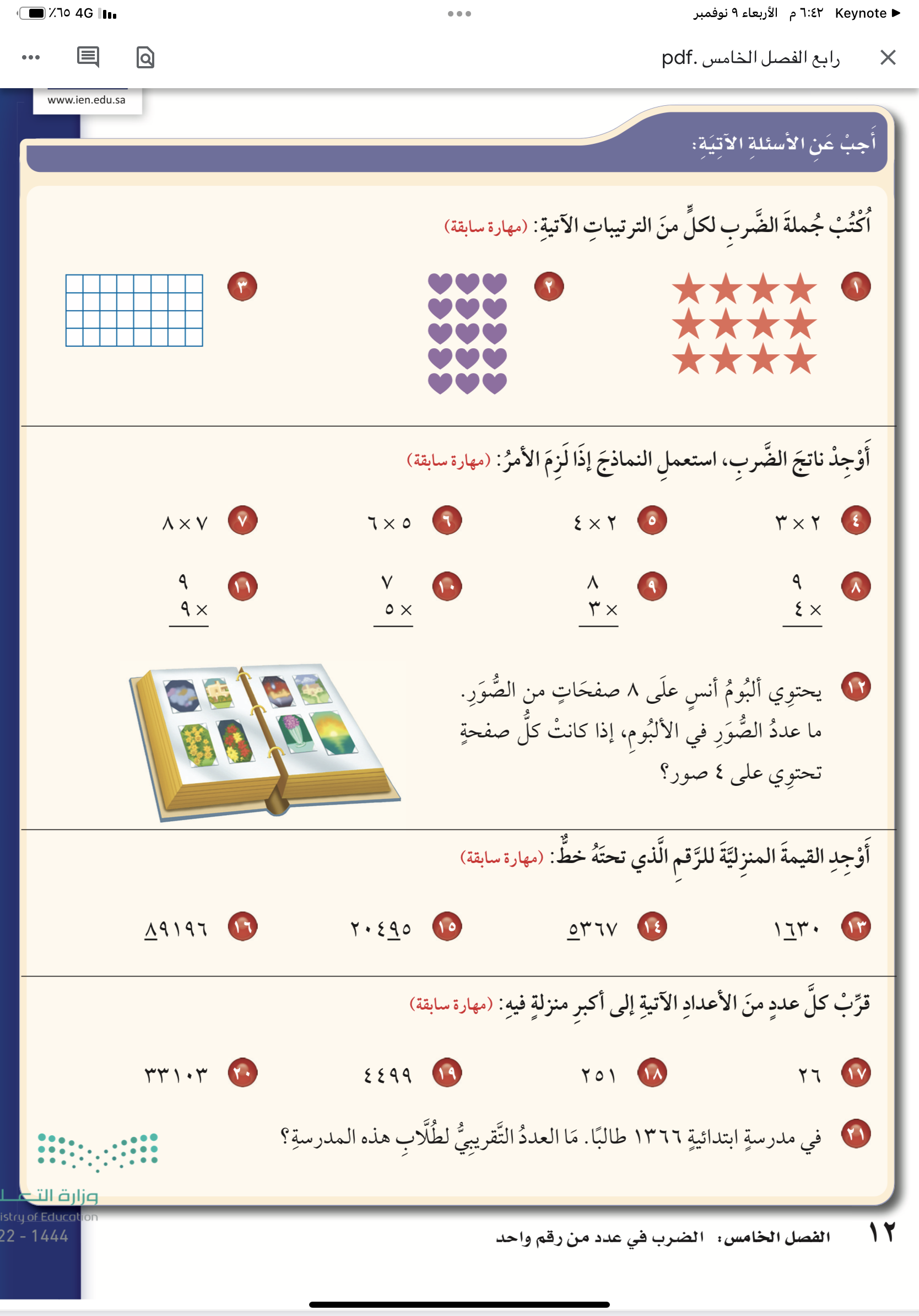 اكتب كل عدد مما يأتي بالصيغة اللفظية
أوجد ناتج الضرب ، استعمل النماذج إذا لزم الأمر ؟
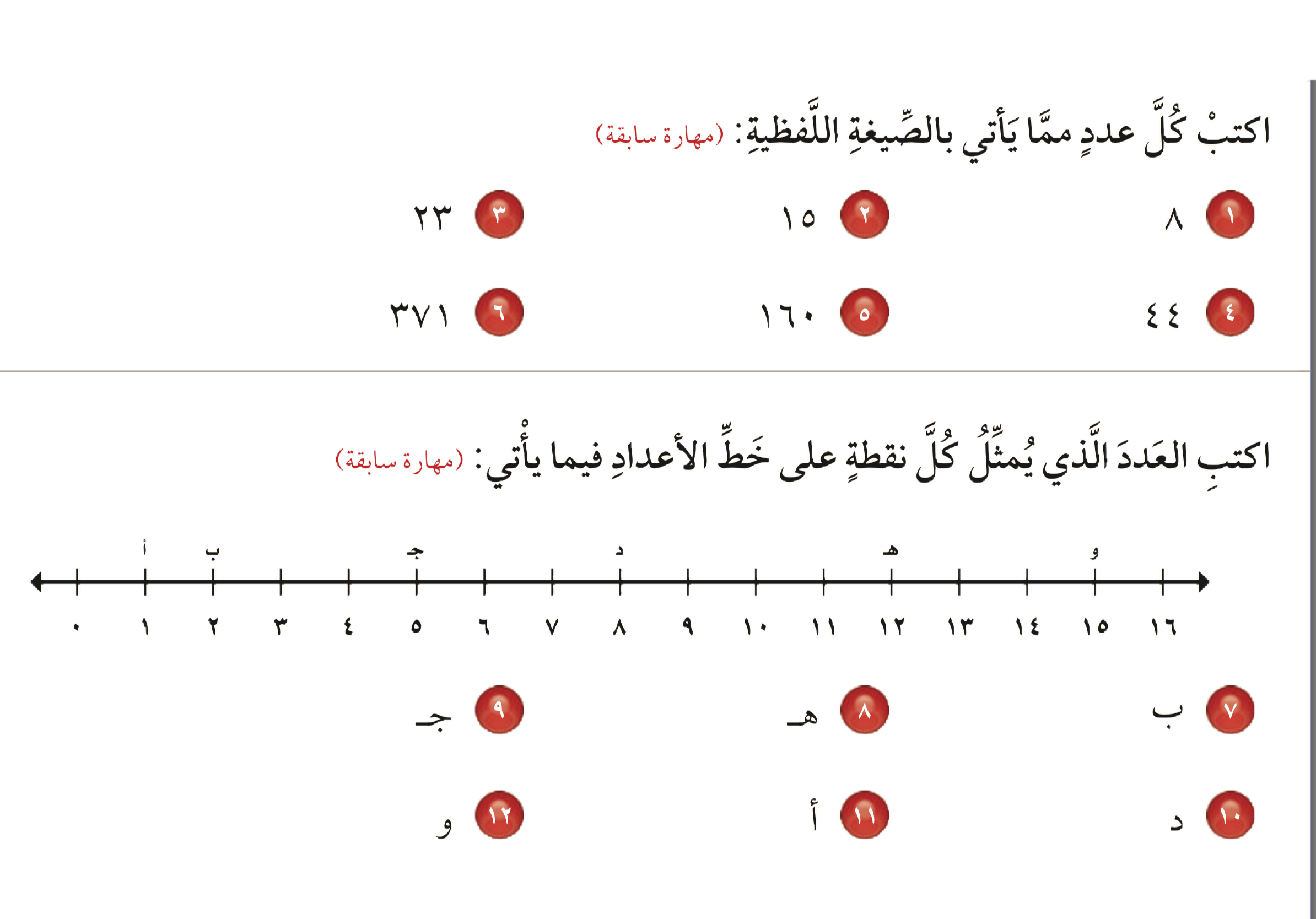 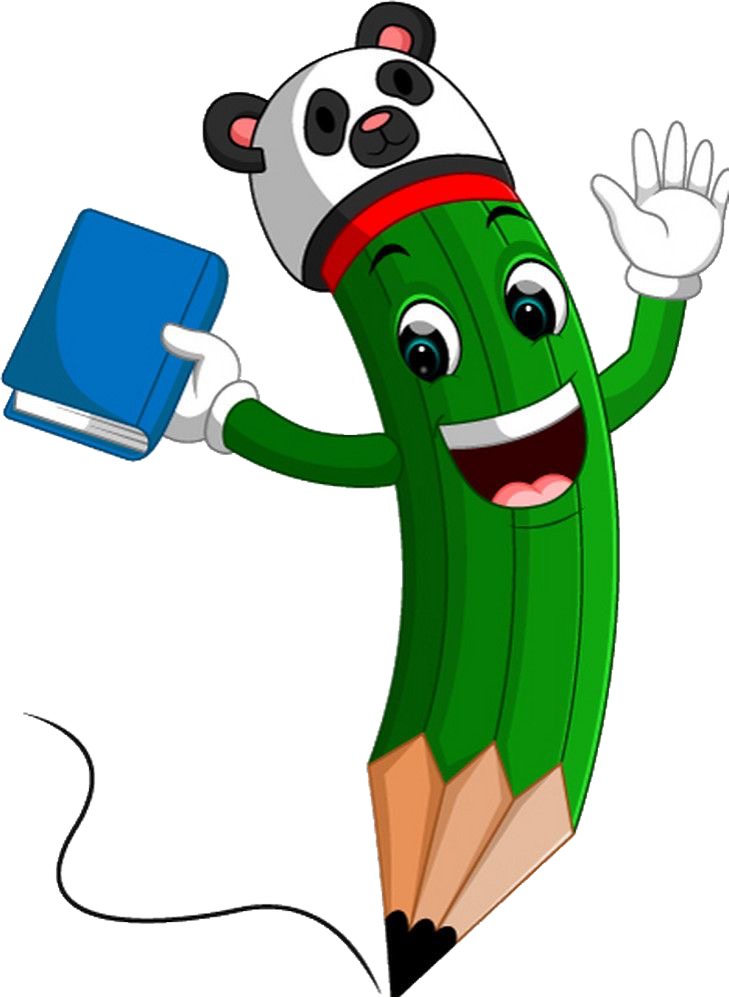 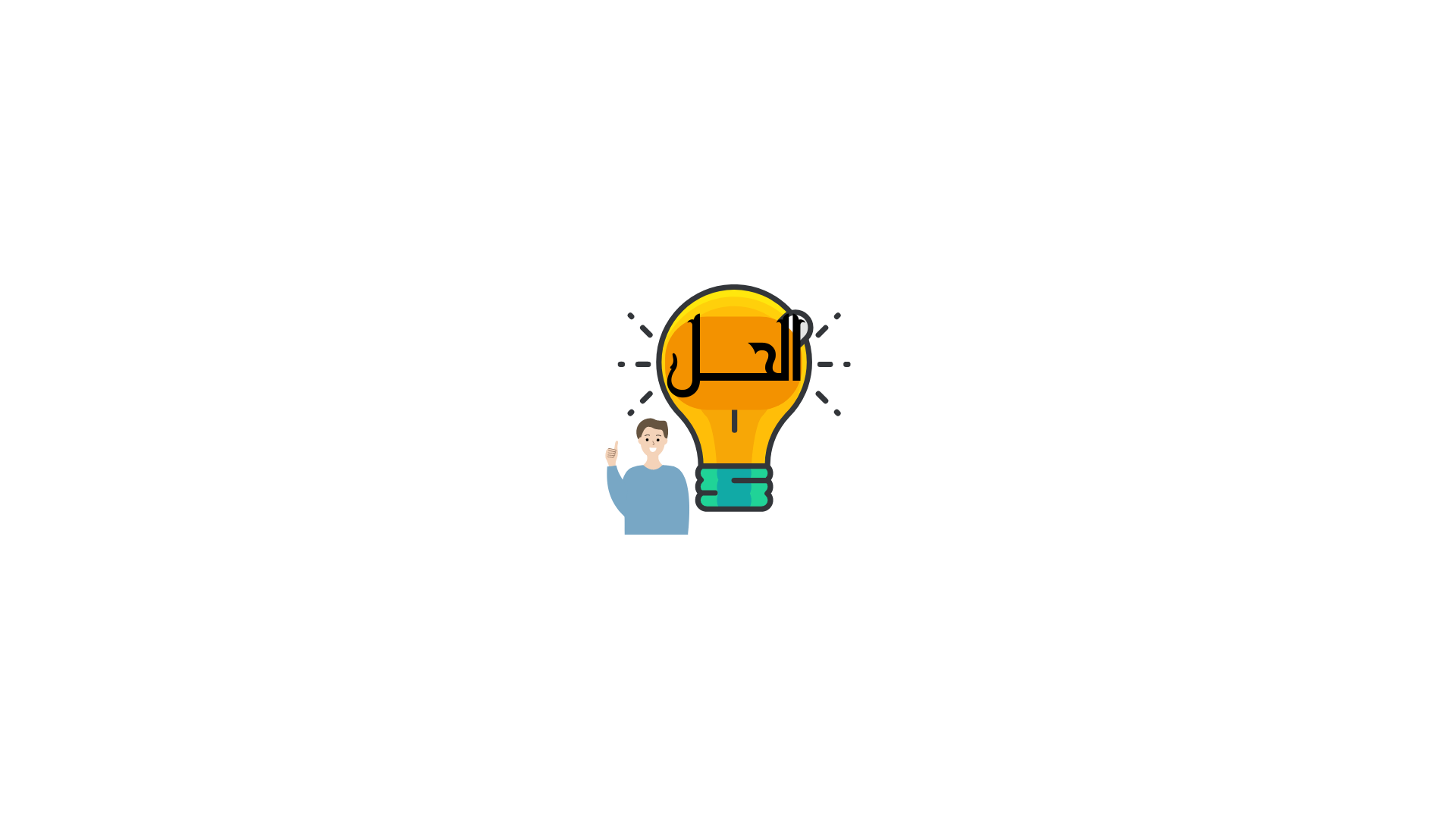 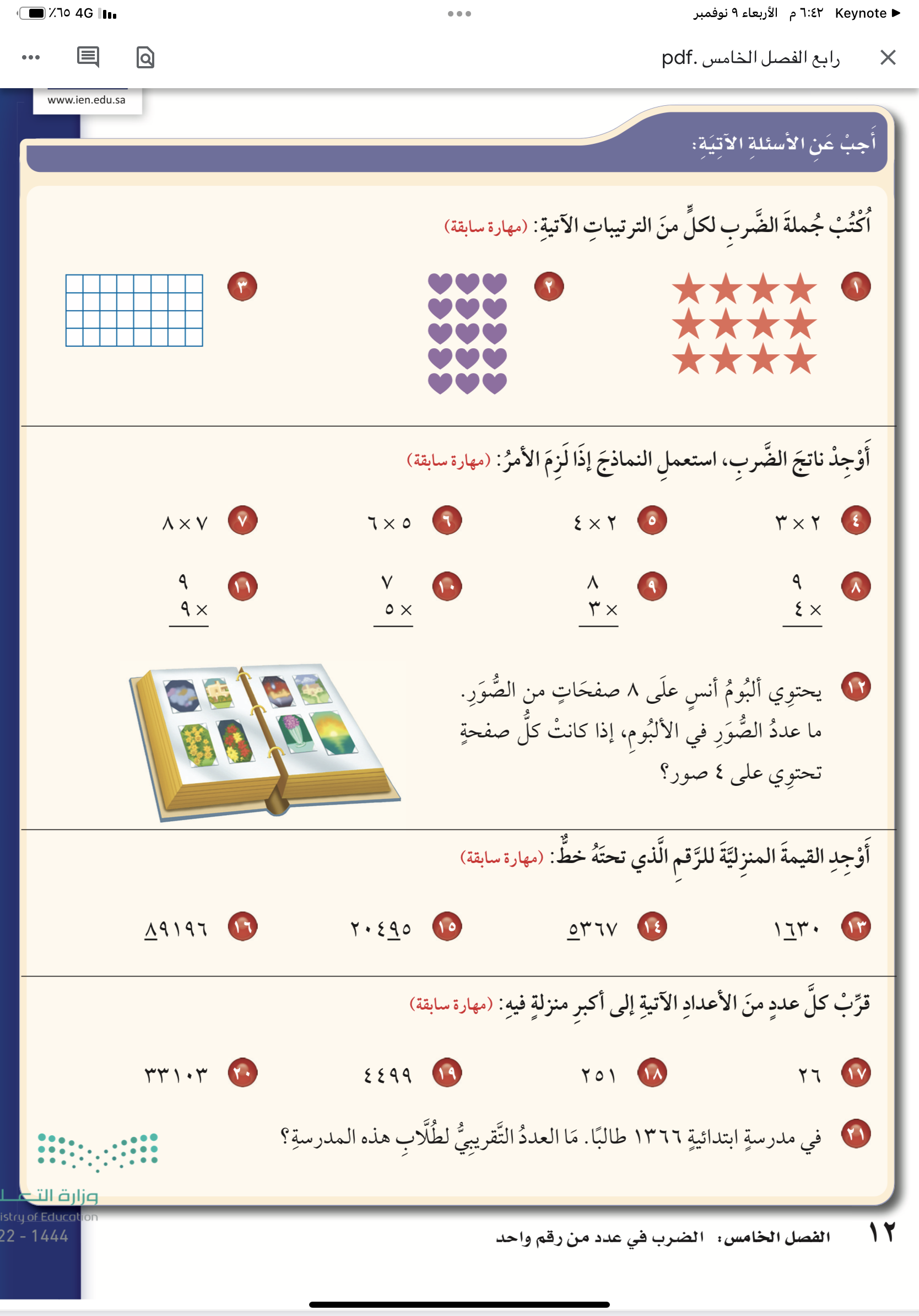 =٣٠
=٨
=٦
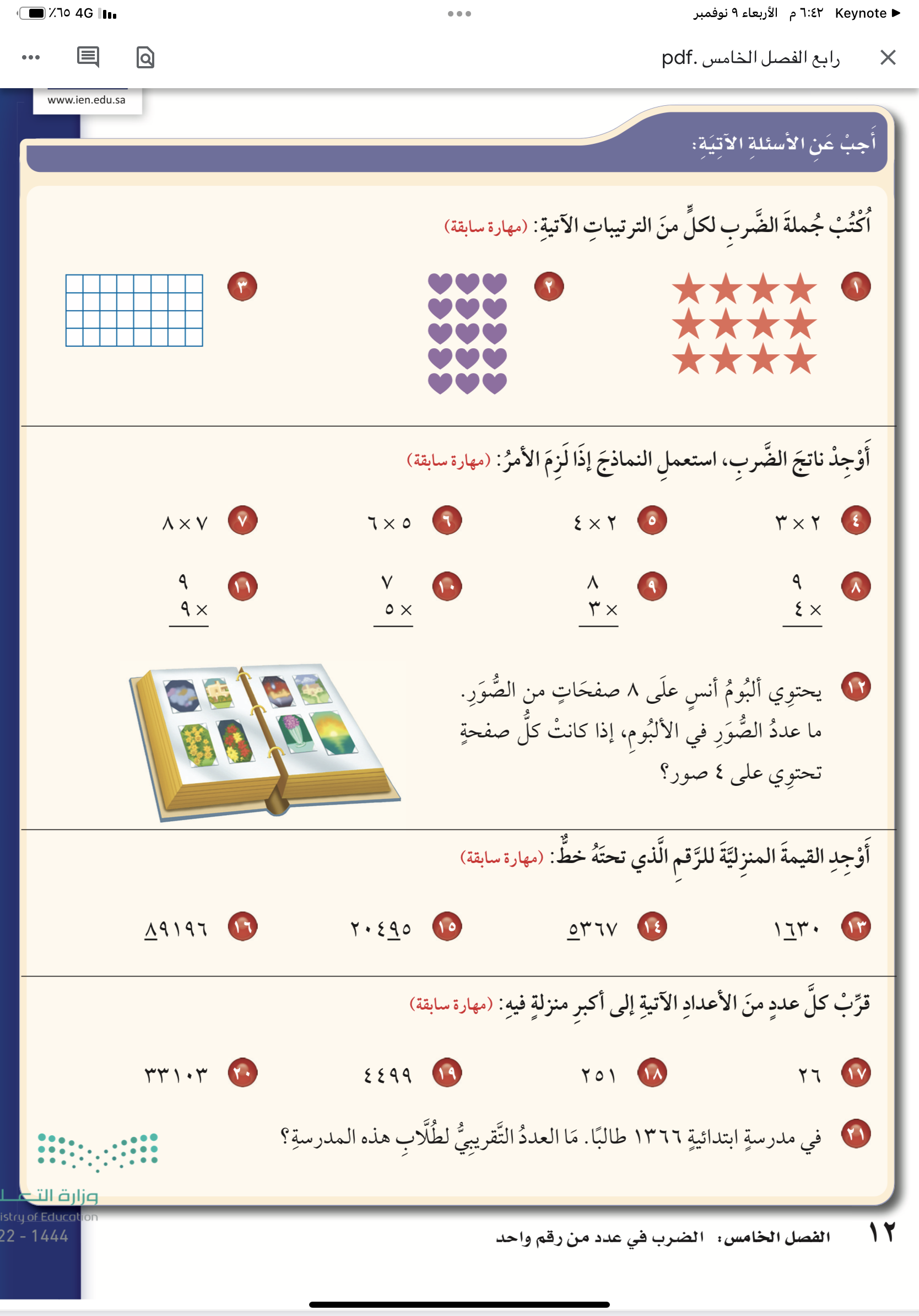 =٥٦
اكتب كل عدد مما يأتي بالصيغة اللفظية
أوجد ناتج الضرب ، استعمل النماذج إذا لزم الأمر ؟
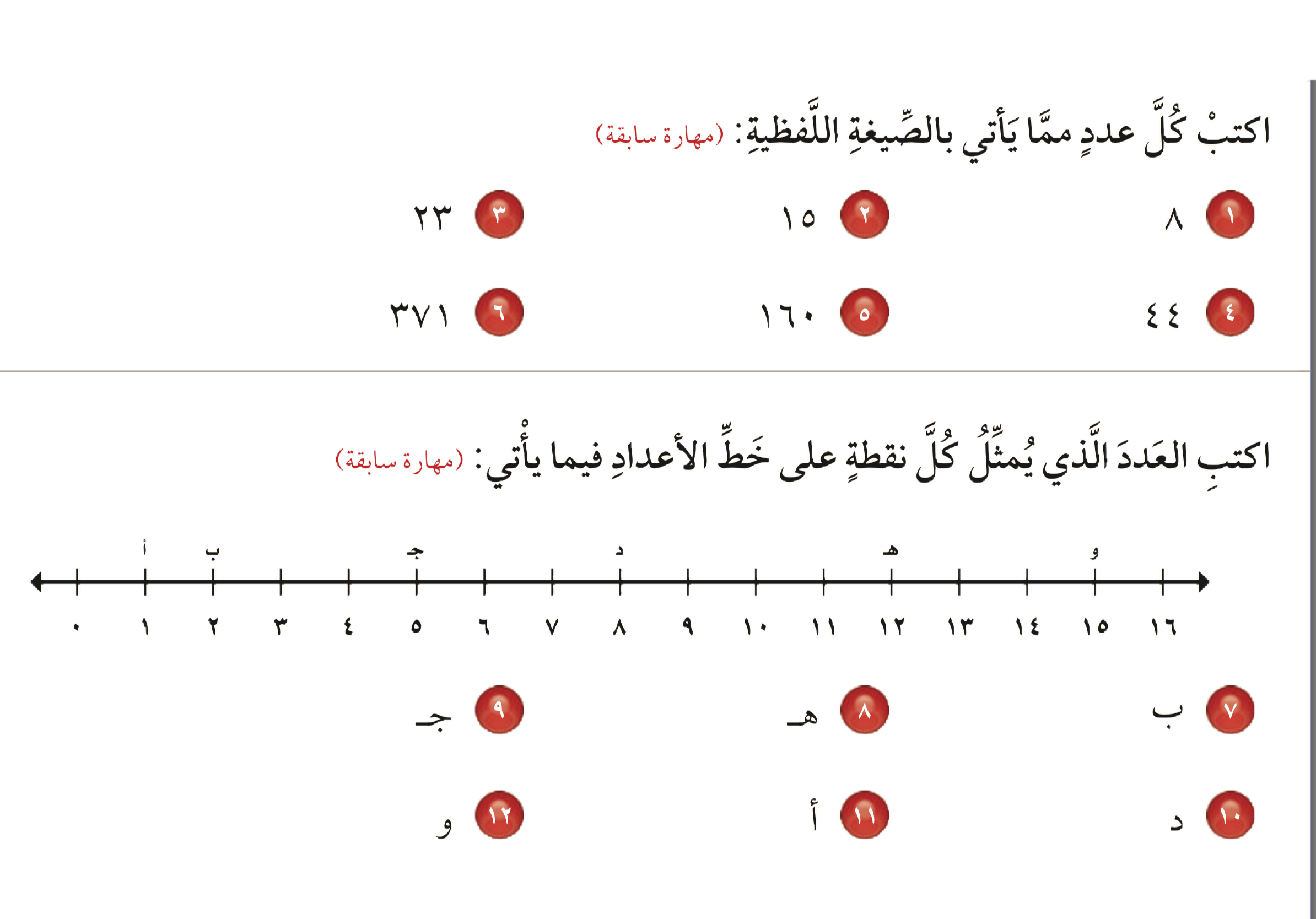 ٣٥
٨١
٢٤
٣٦
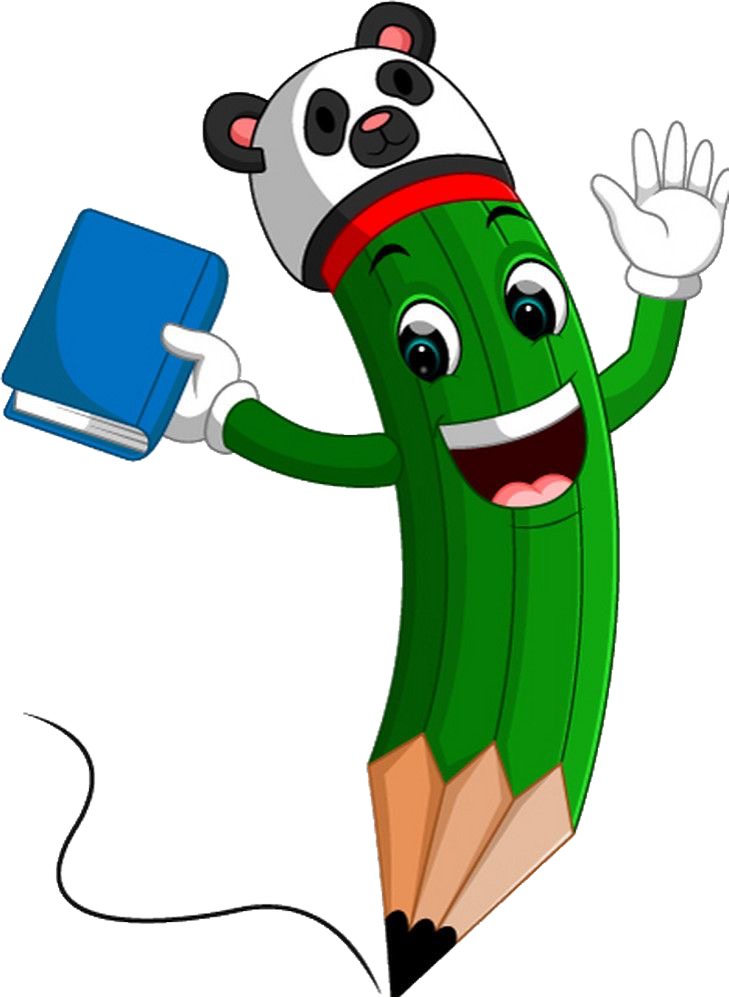 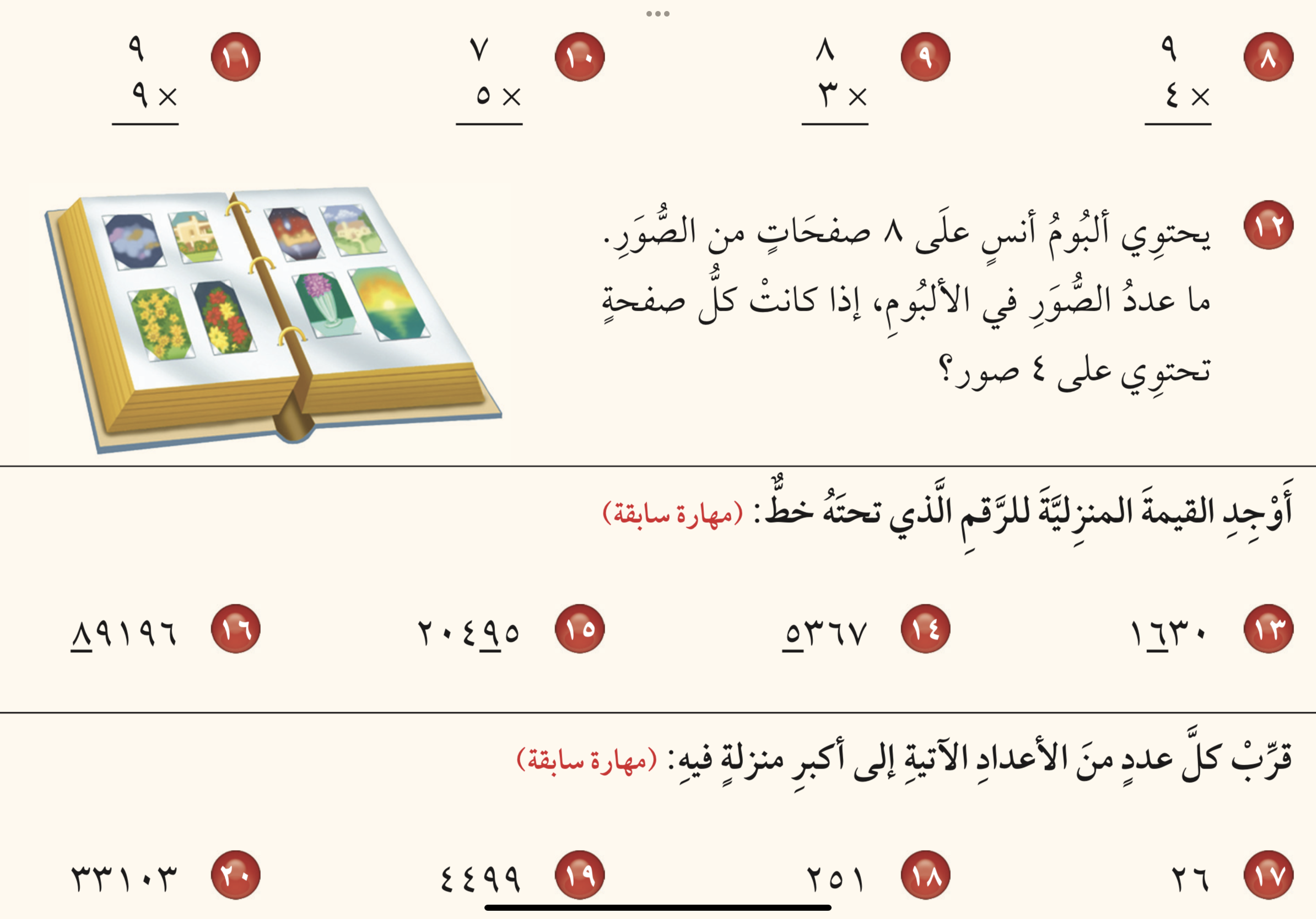 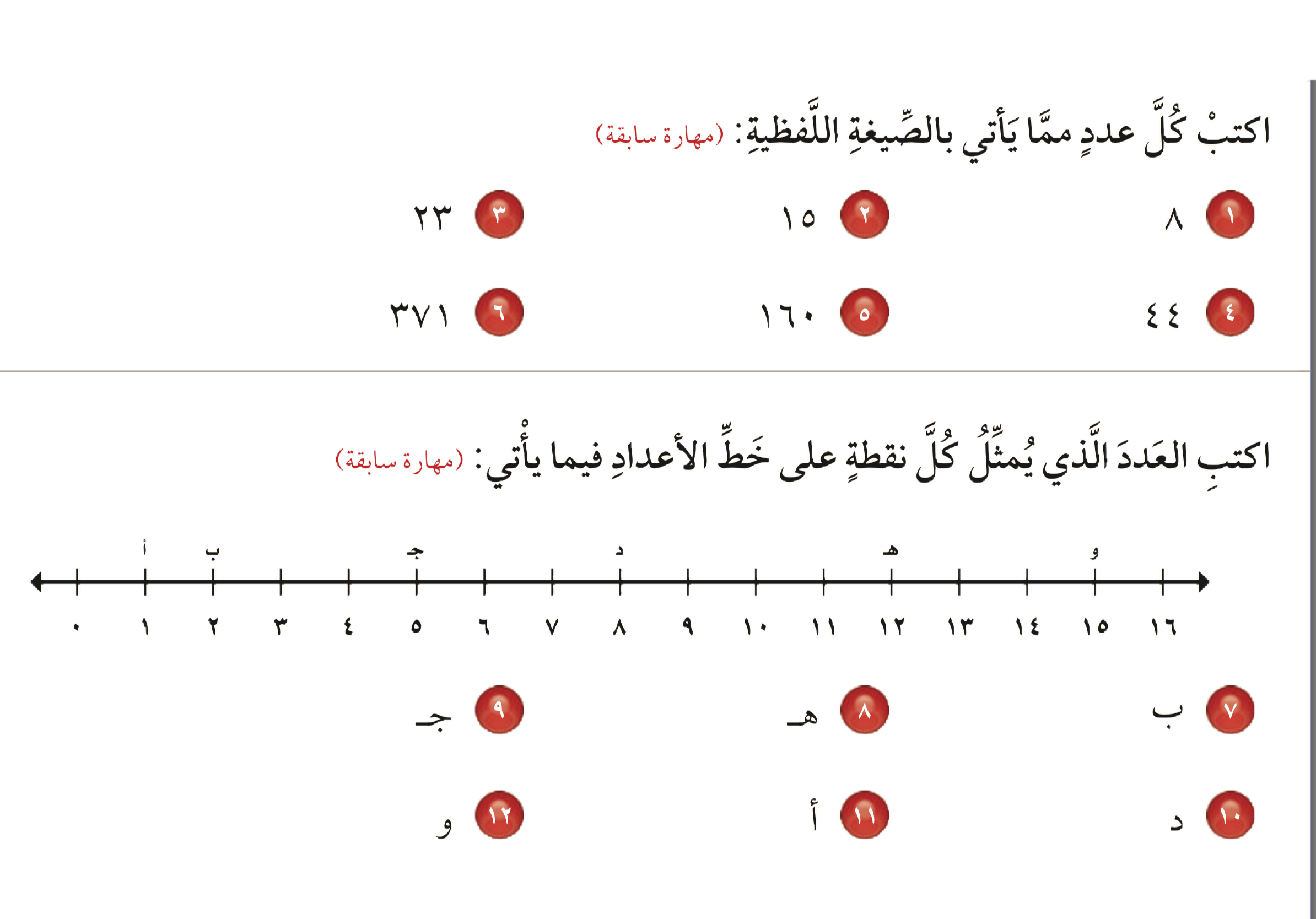 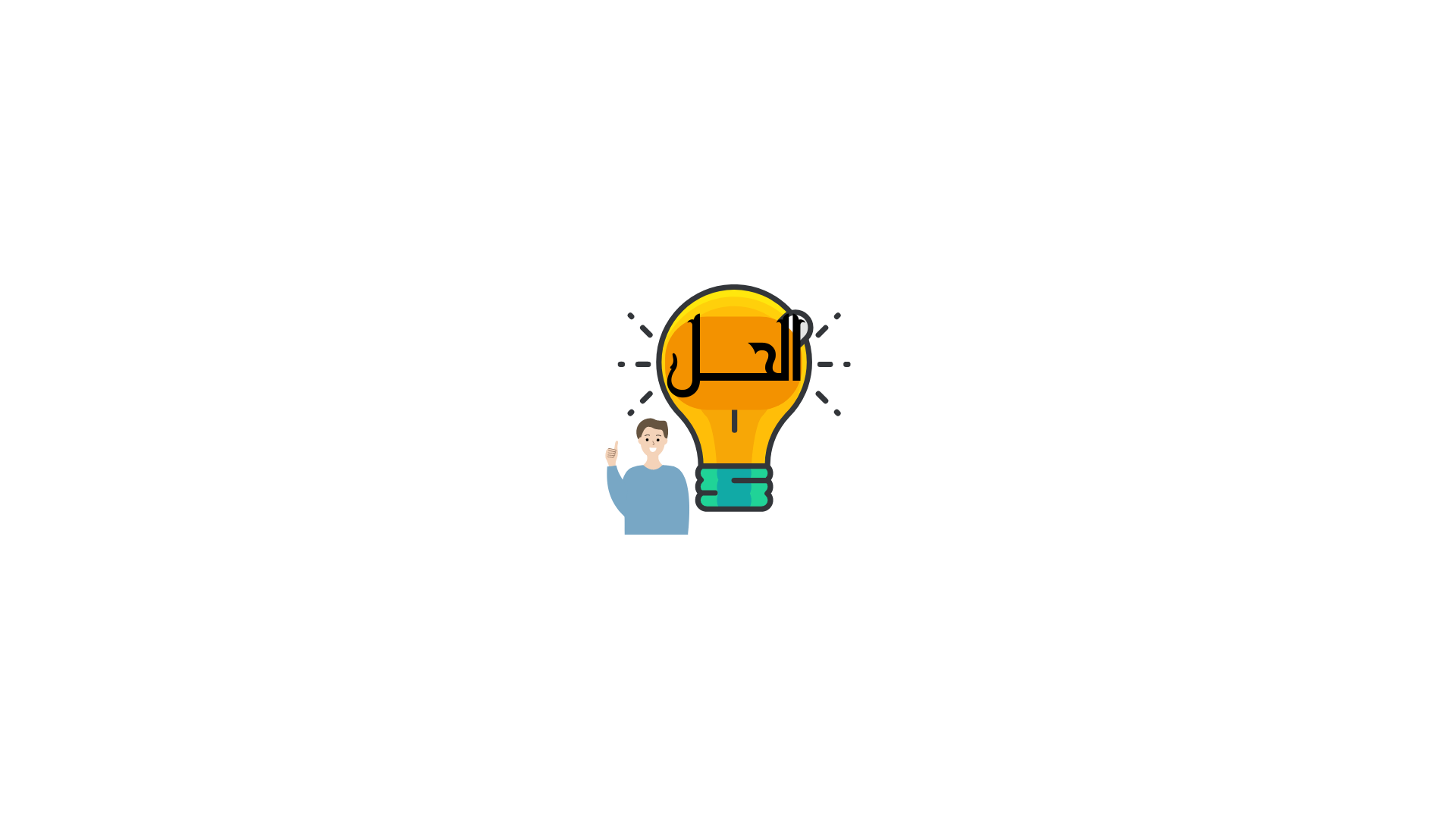 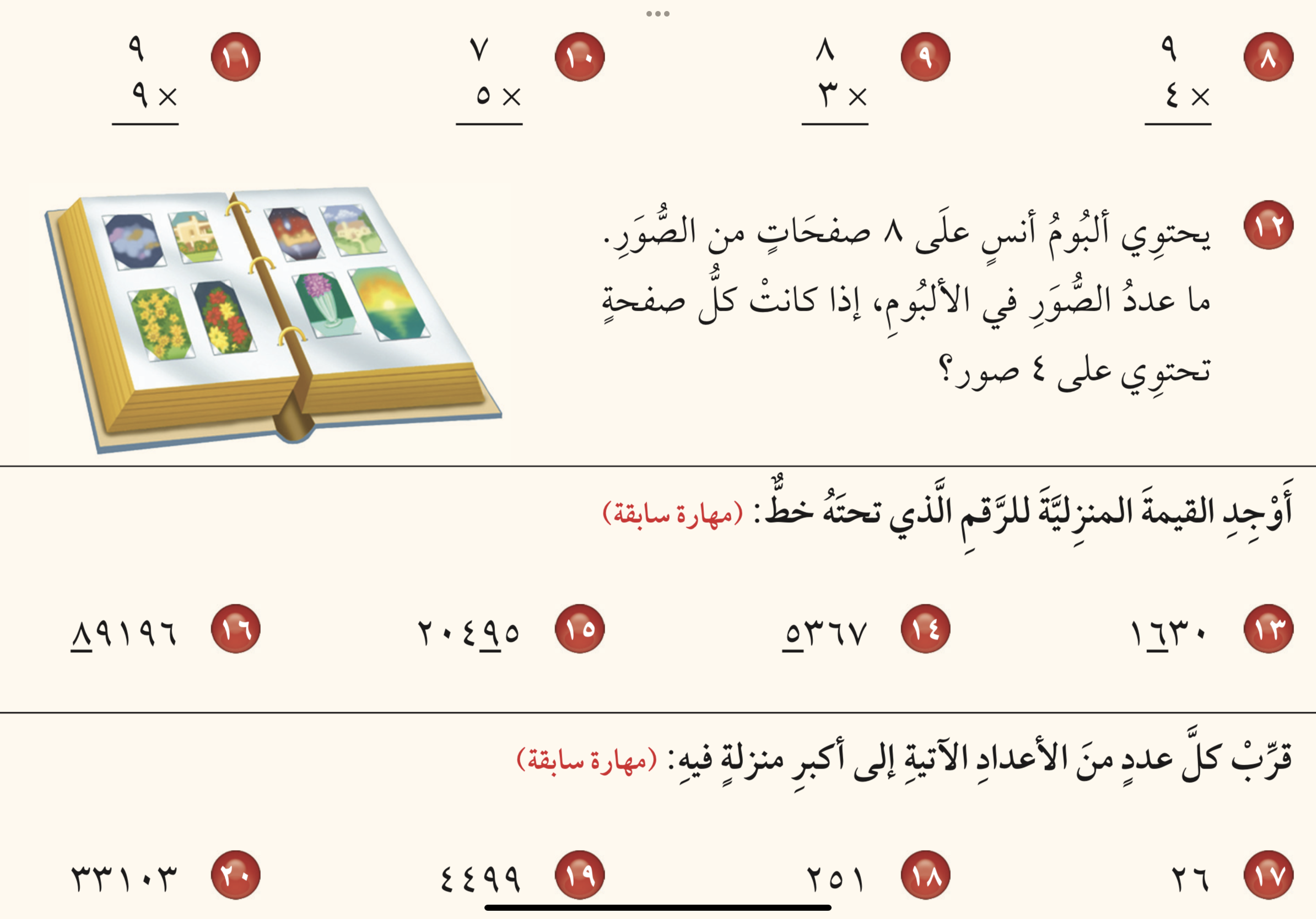 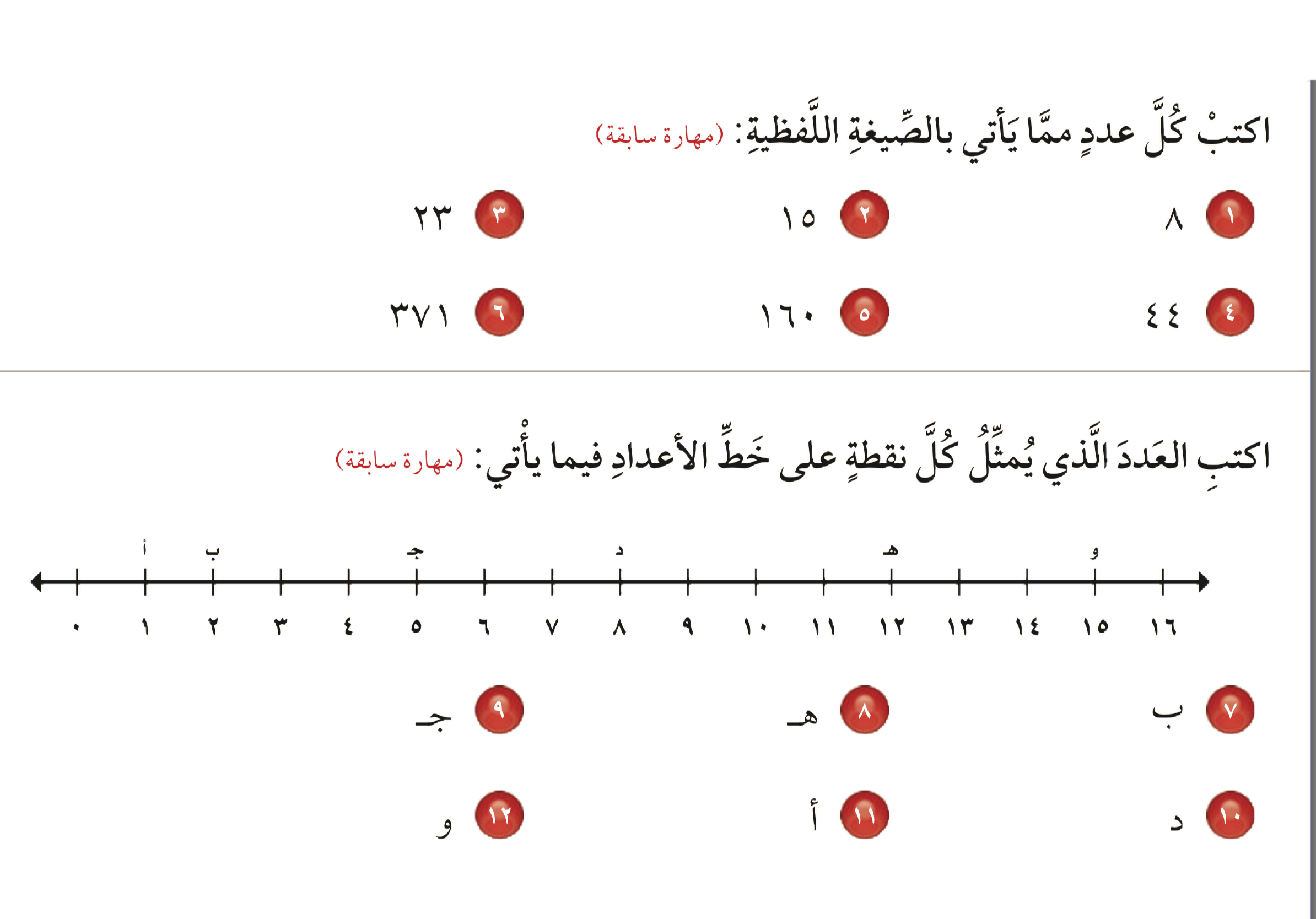 ٨ × ٤ = ٣٢ صورة
الفصل
٥
الضرب في عدد من رقم واحد
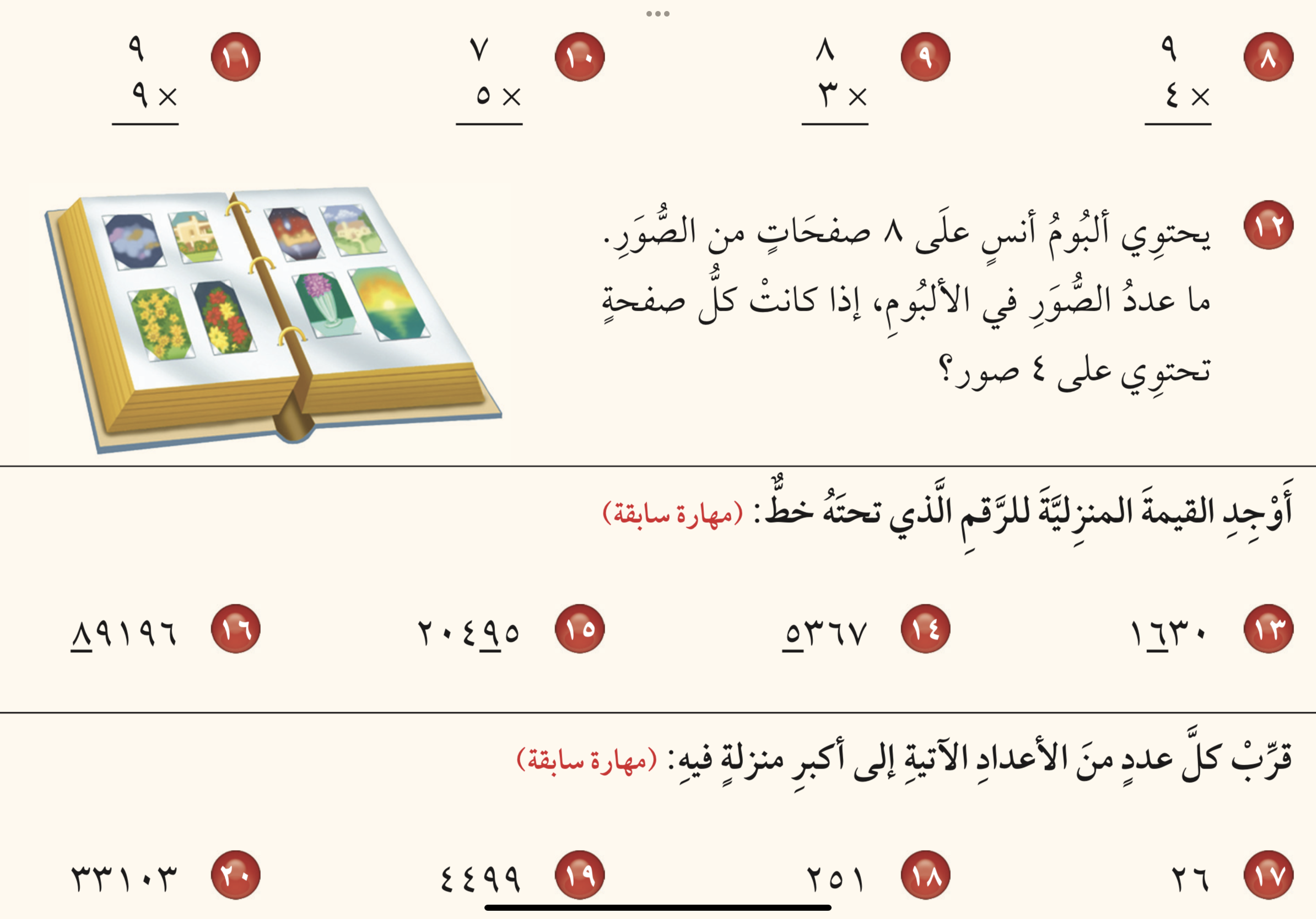 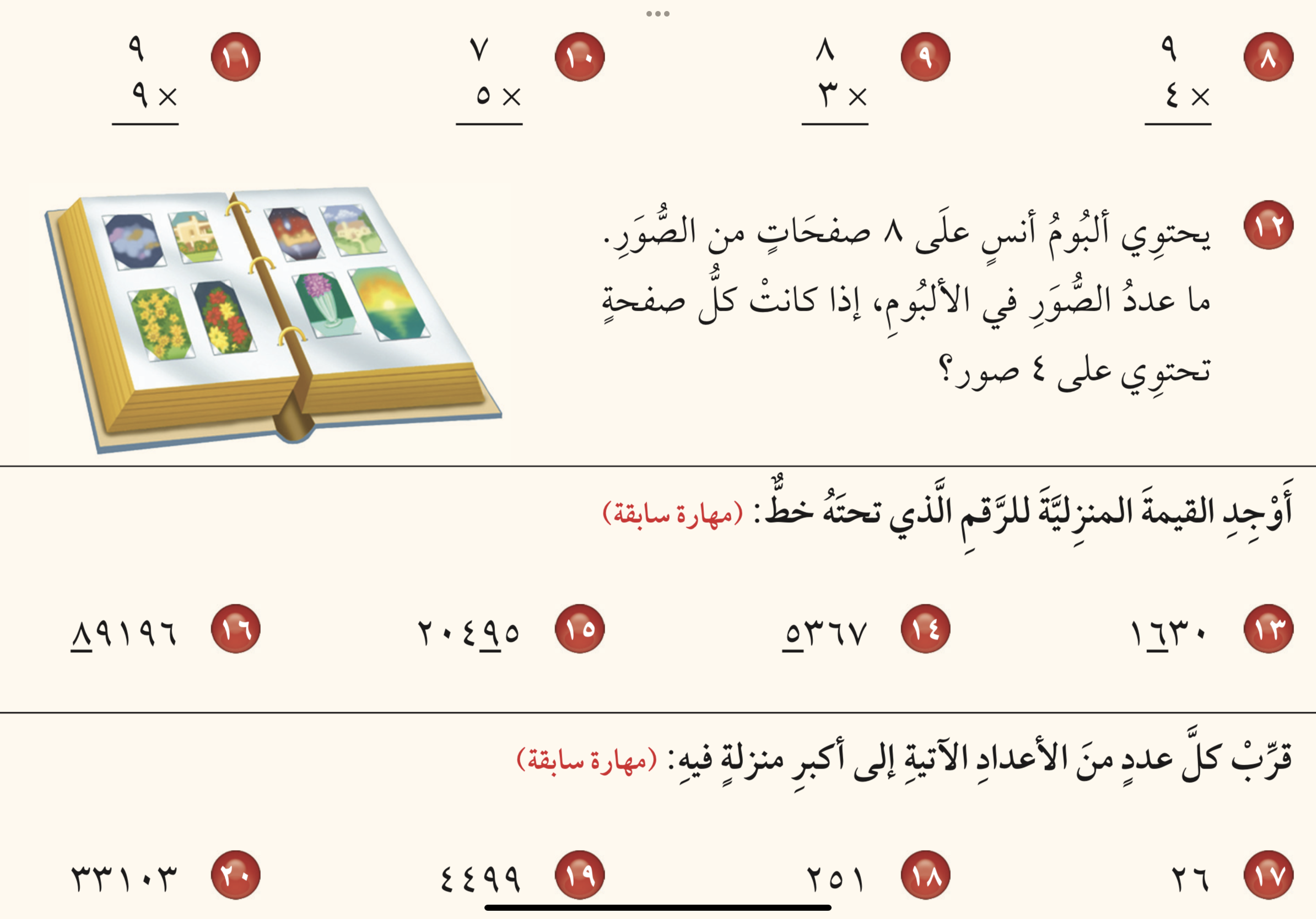 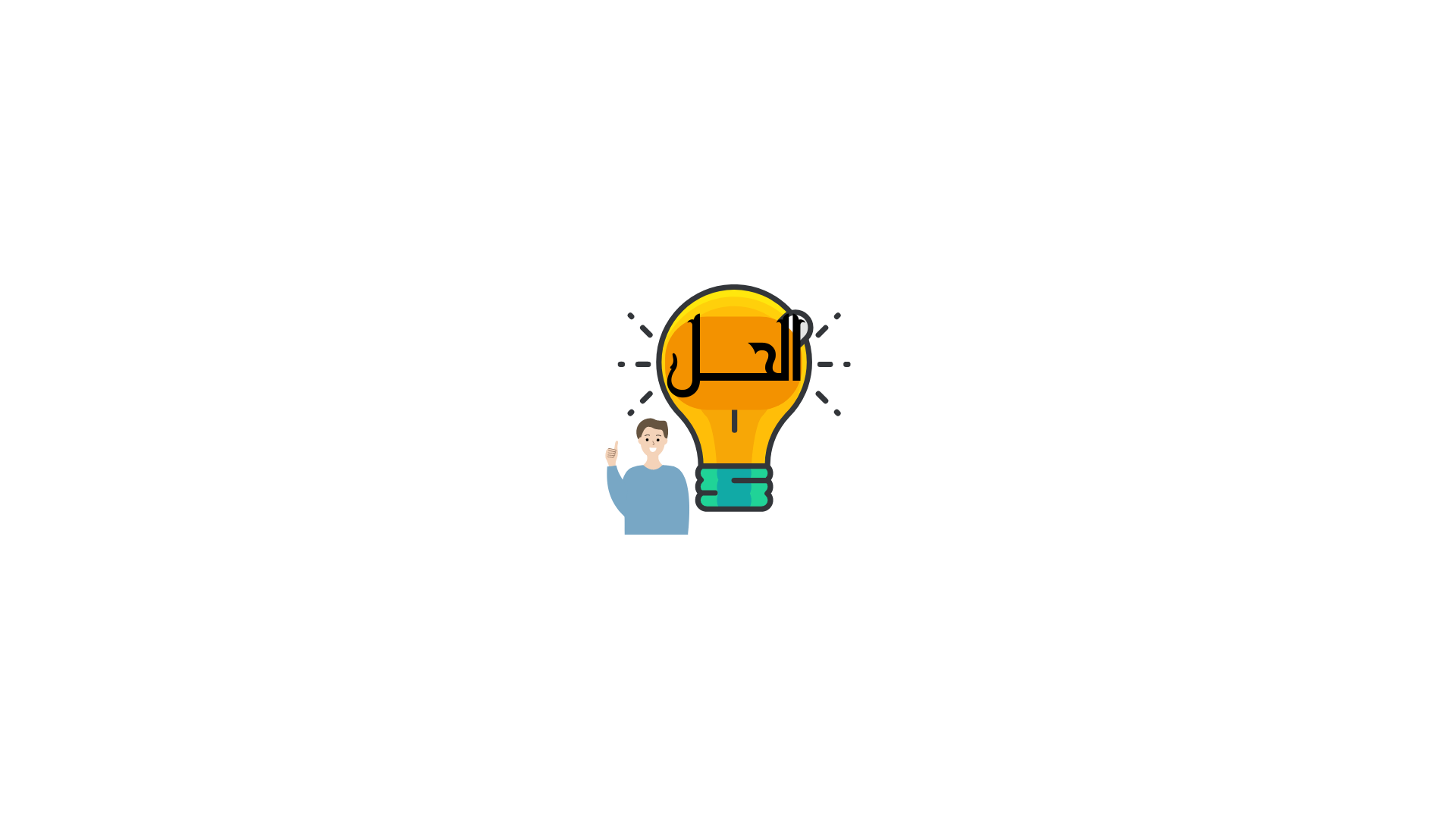 الفصل
٥
الضرب في عدد من رقم واحد
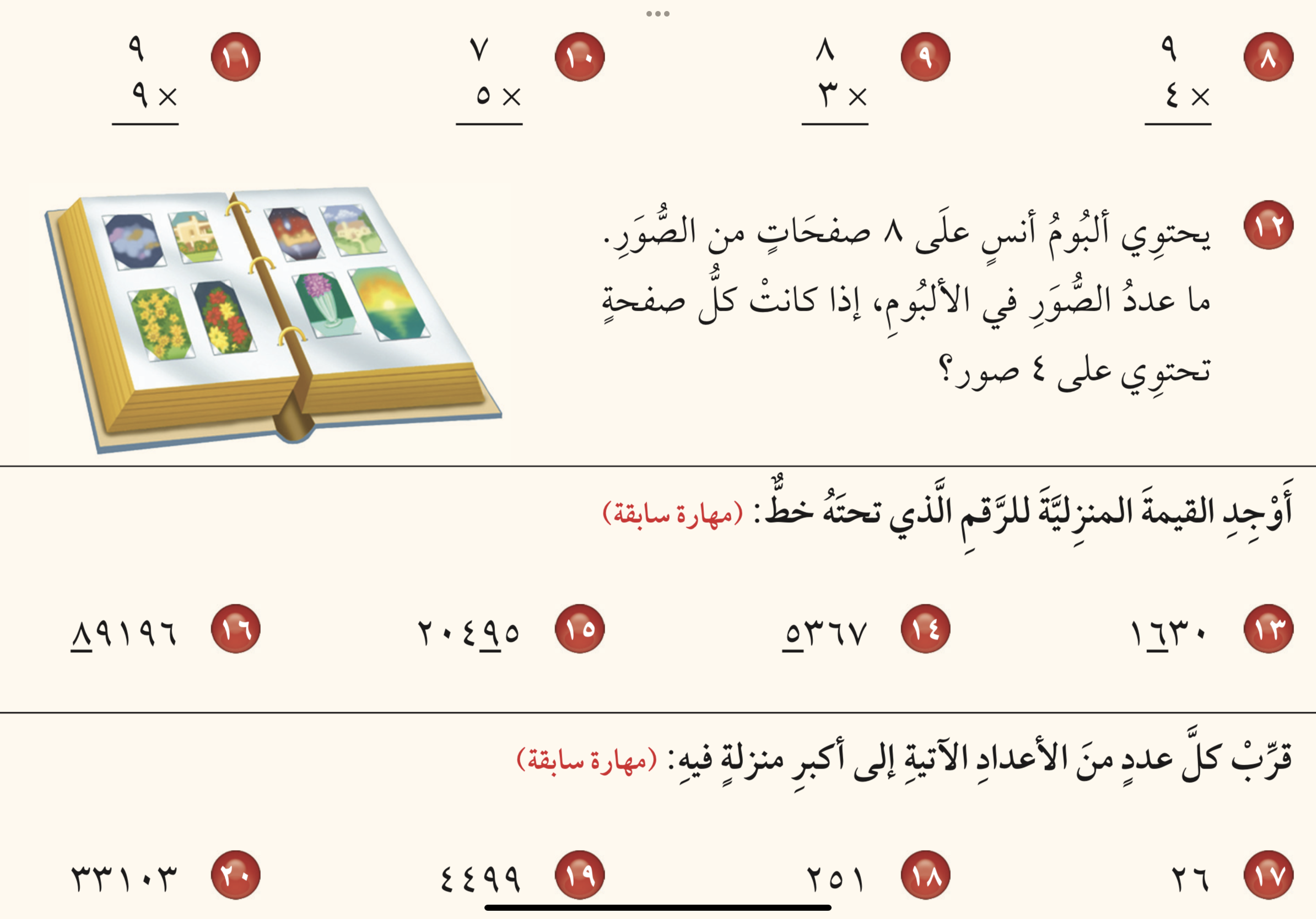 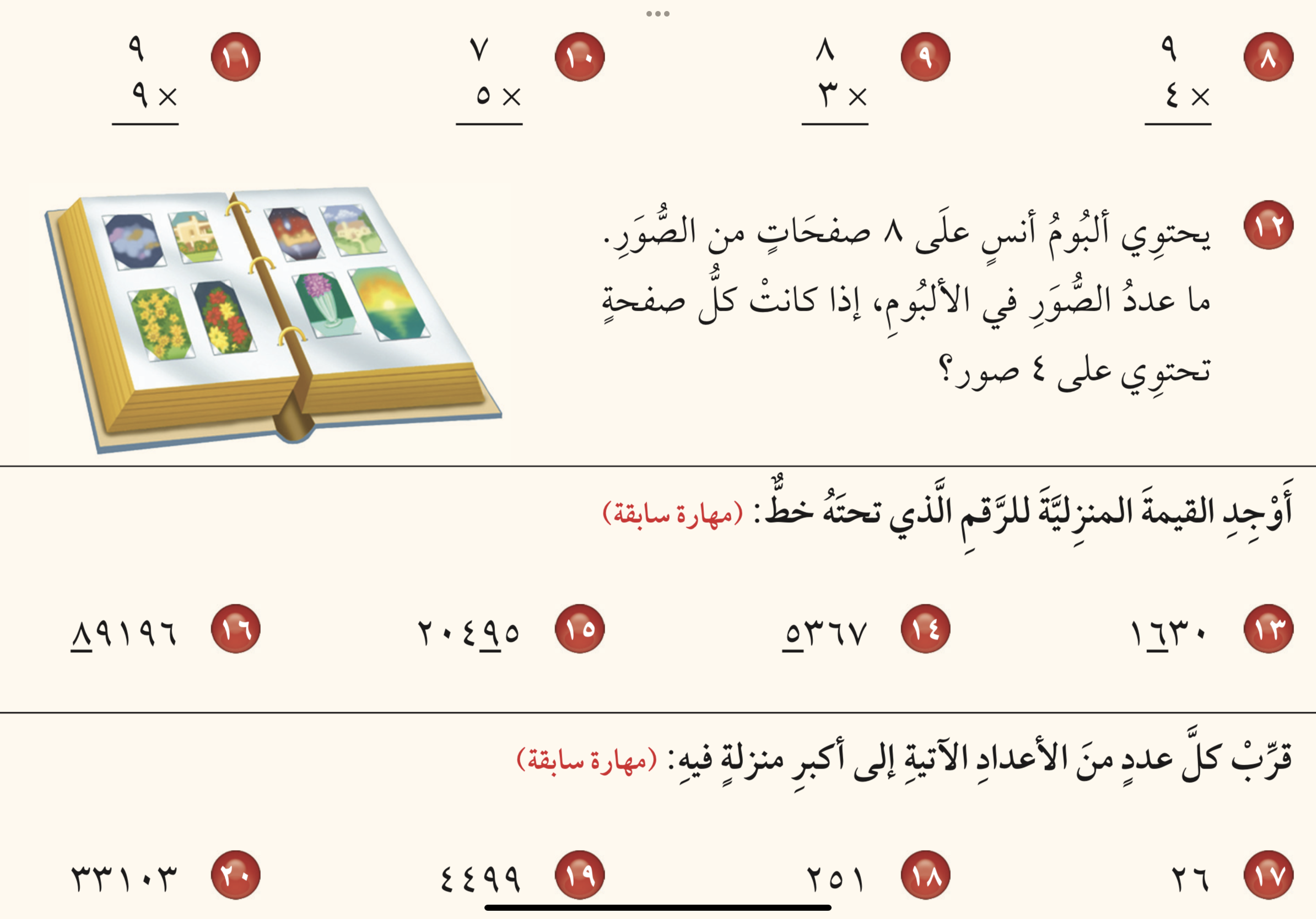 ٩٠
٨٠٠٠٠
٥٠٠٠
٦٠٠
الفصل
٥
الضرب في عدد من رقم واحد
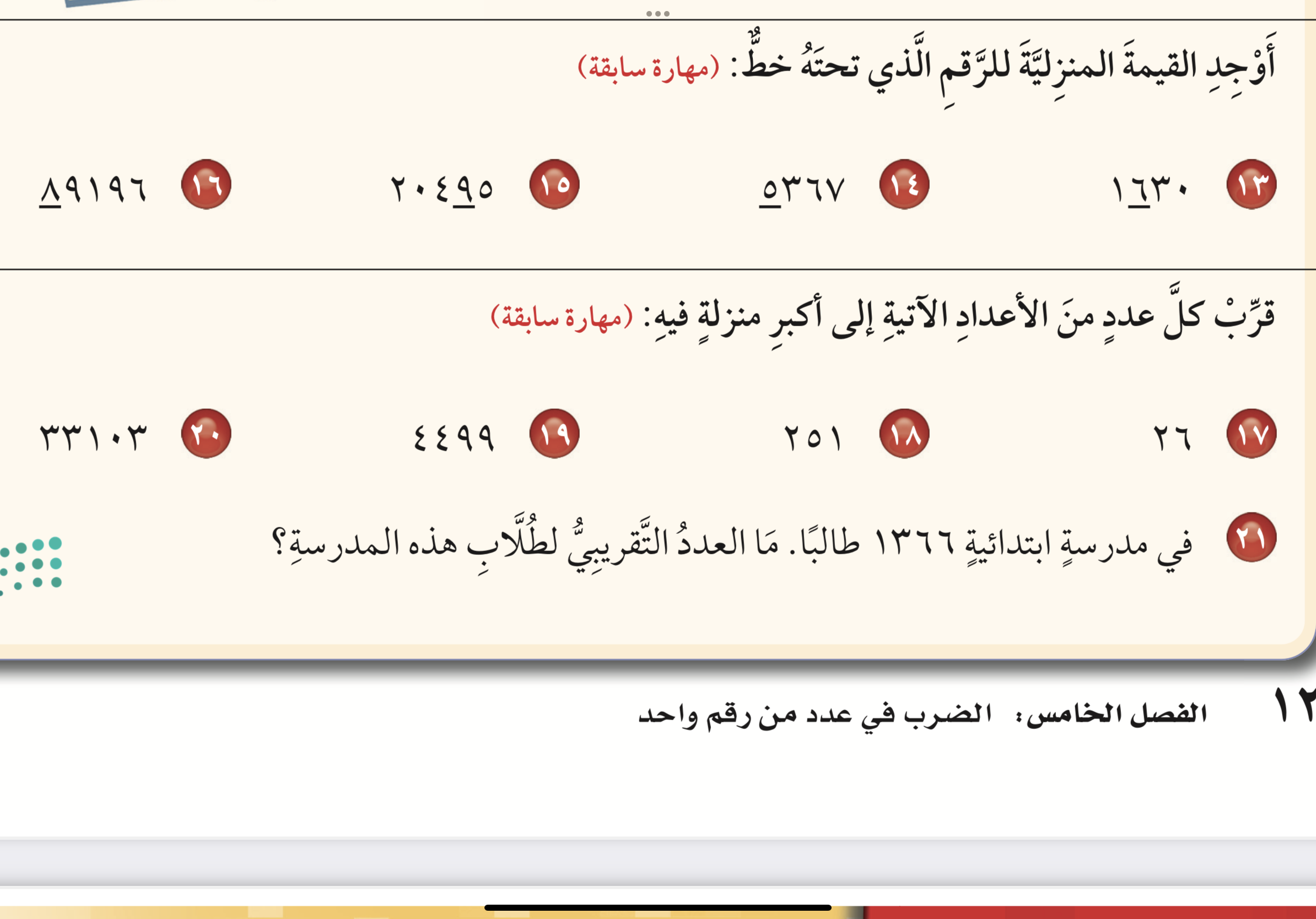 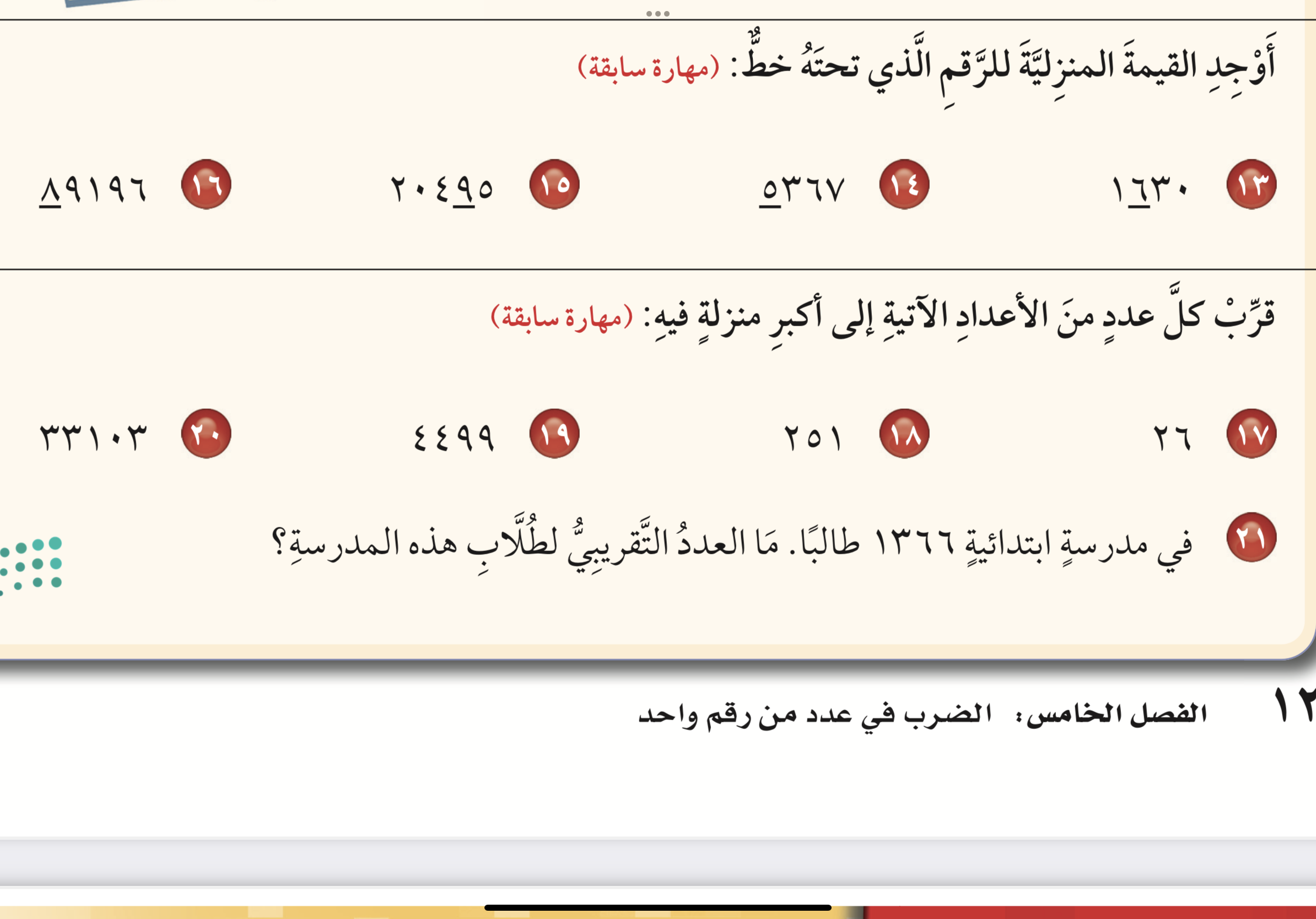 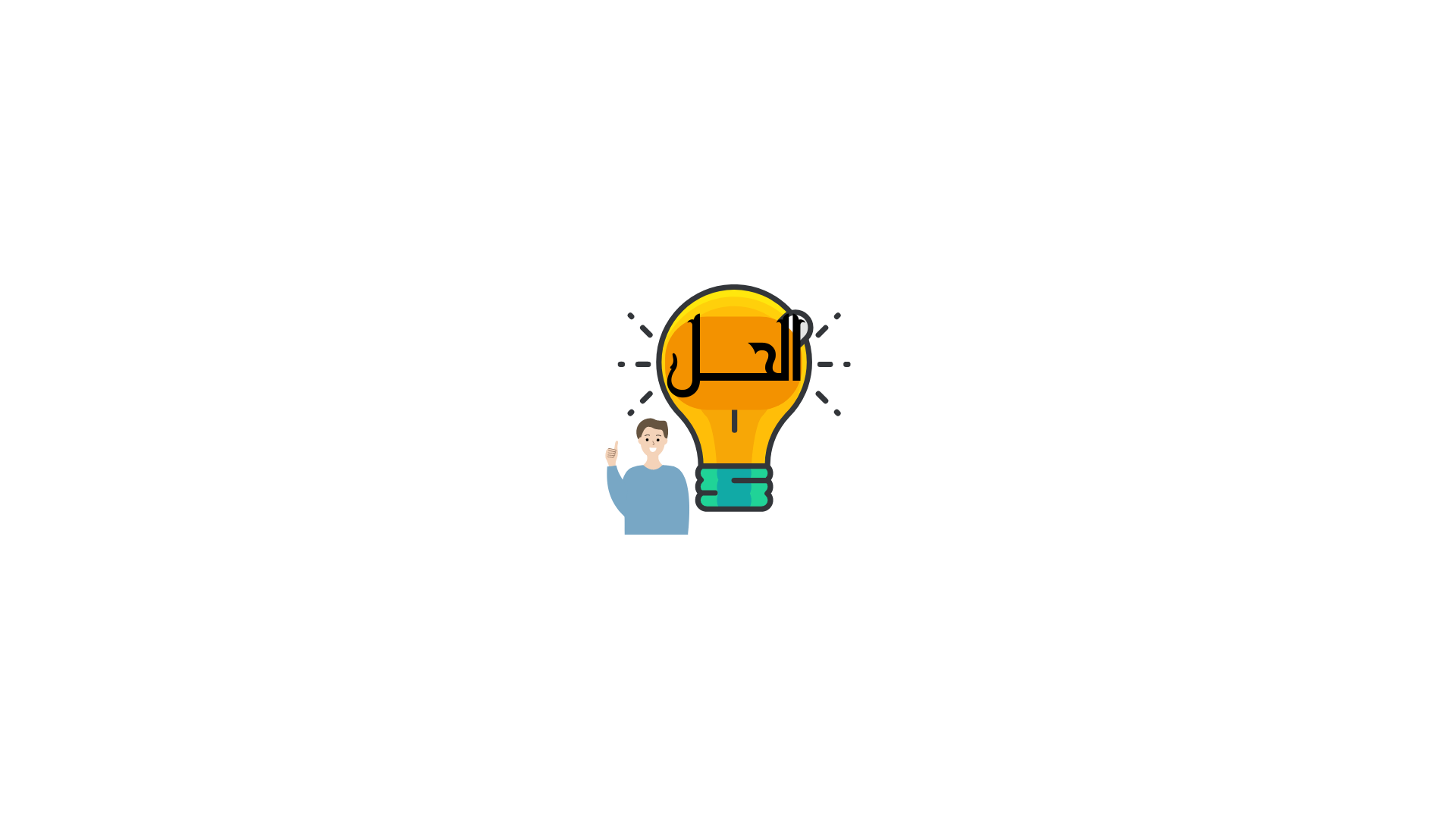 الفصل
٥
الضرب في عدد من رقم واحد
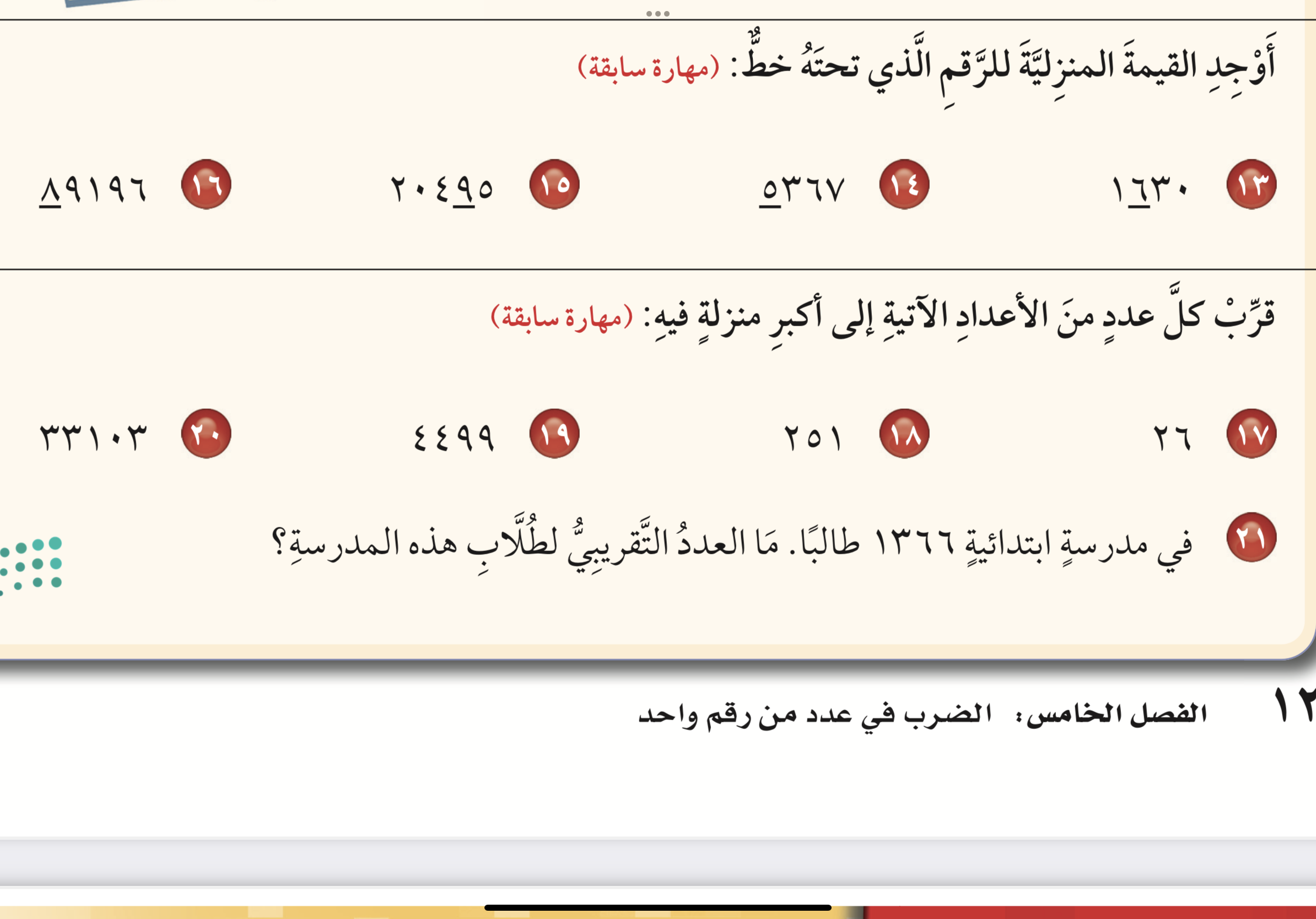 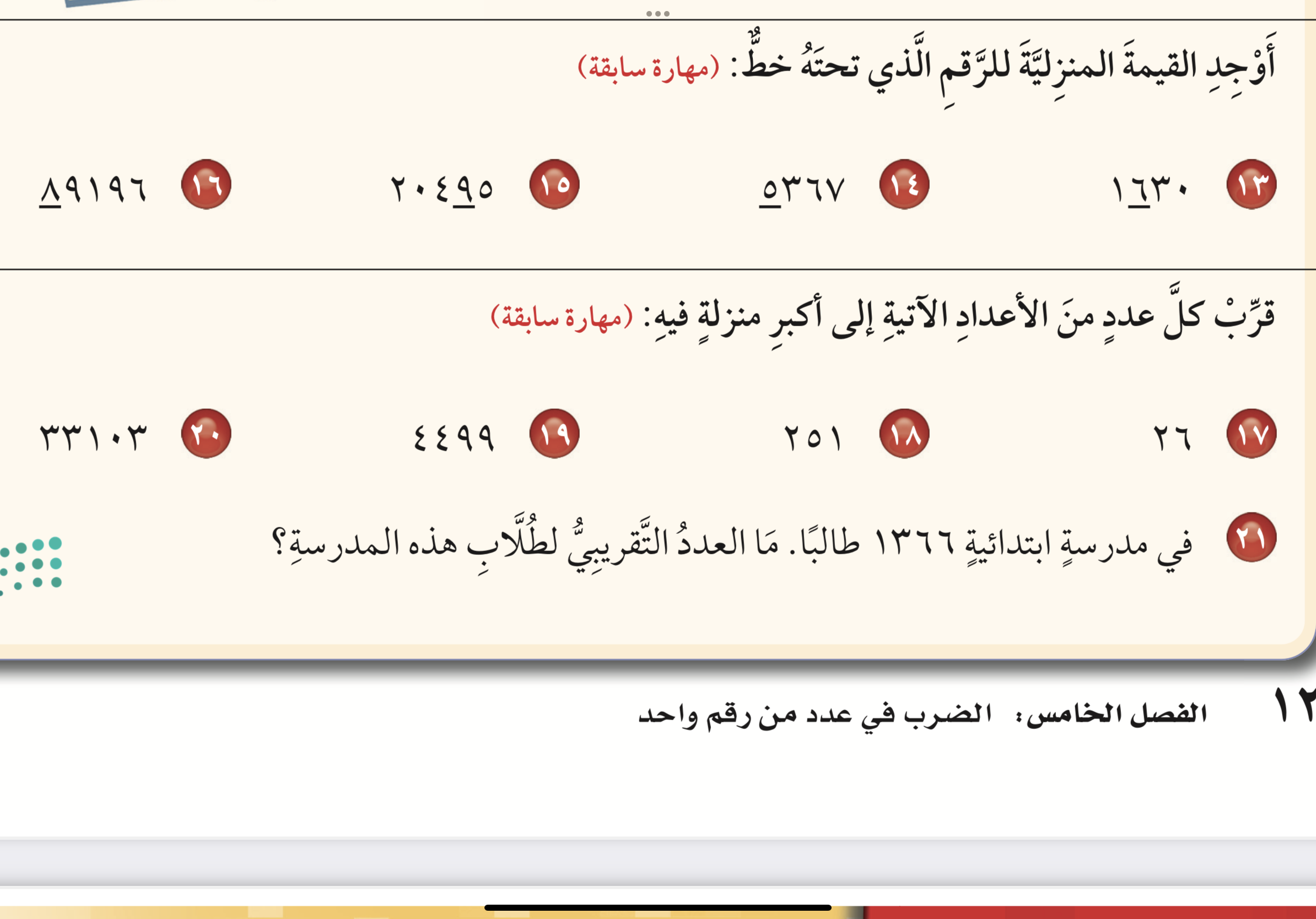 ٤٠٠٠
٣٠٠٠٠
٣٠
٣٠٠
الفصل
٥
الضرب في عدد من رقم واحد
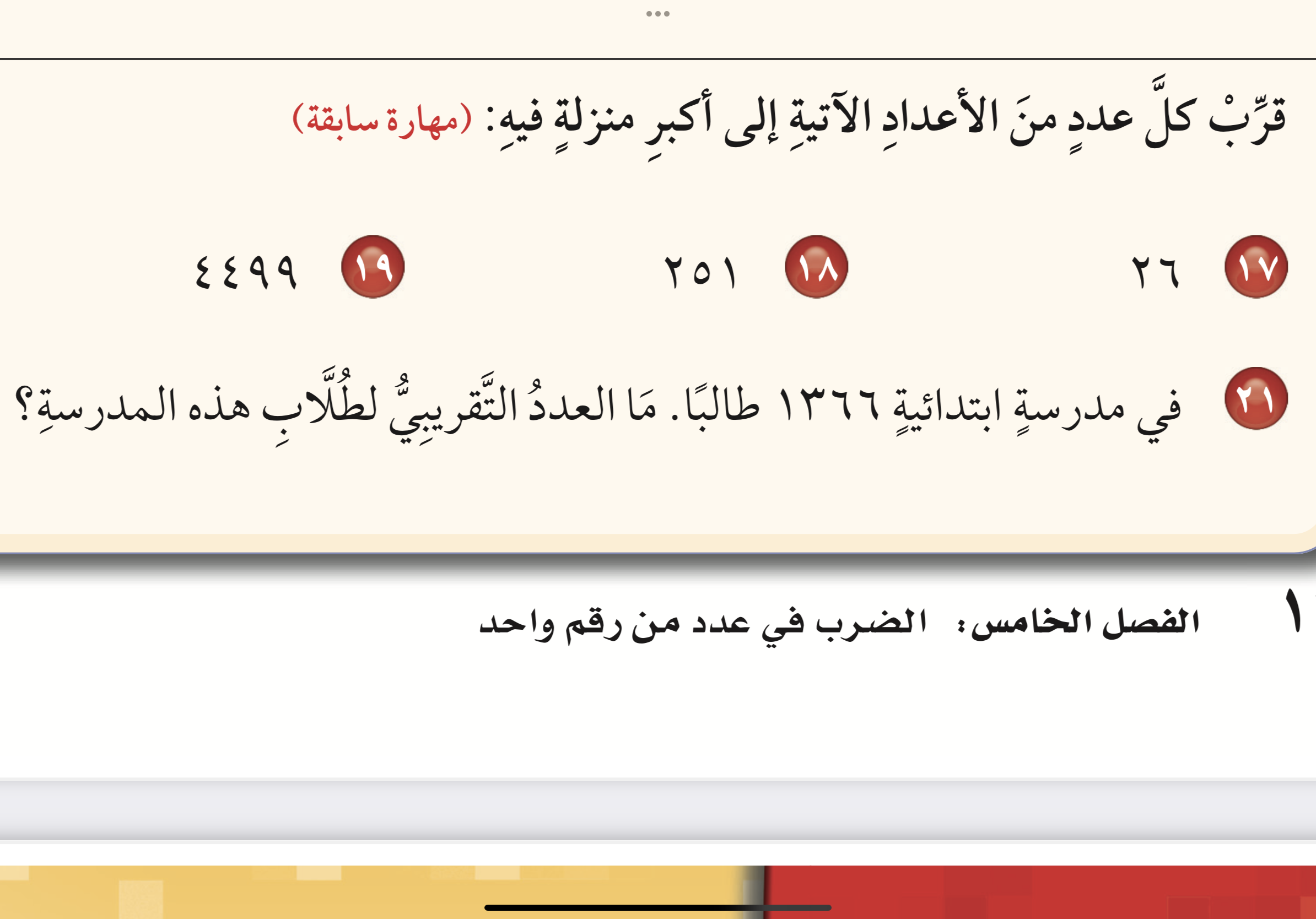 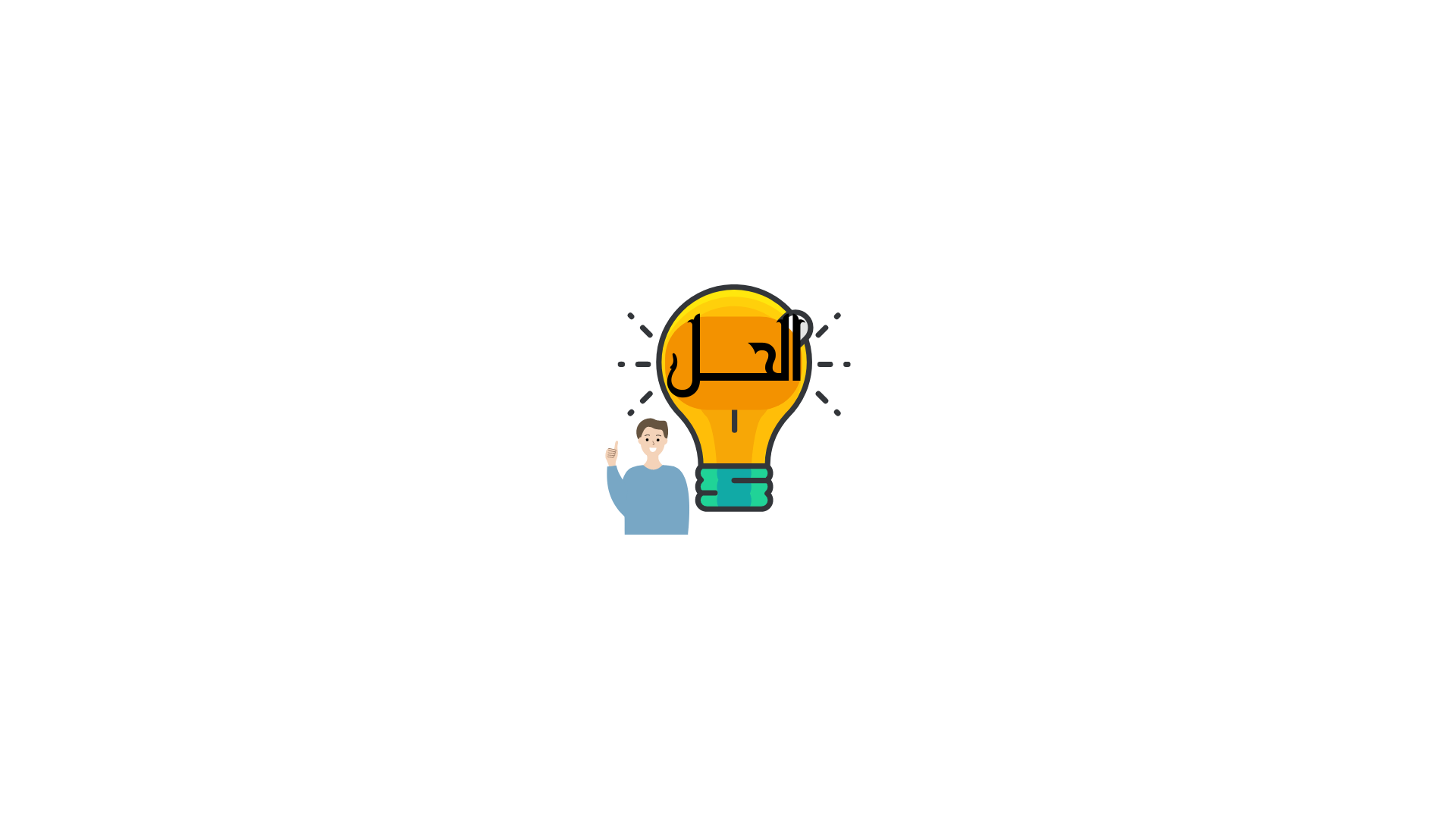 الفصل
٥
الضرب في عدد من رقم واحد
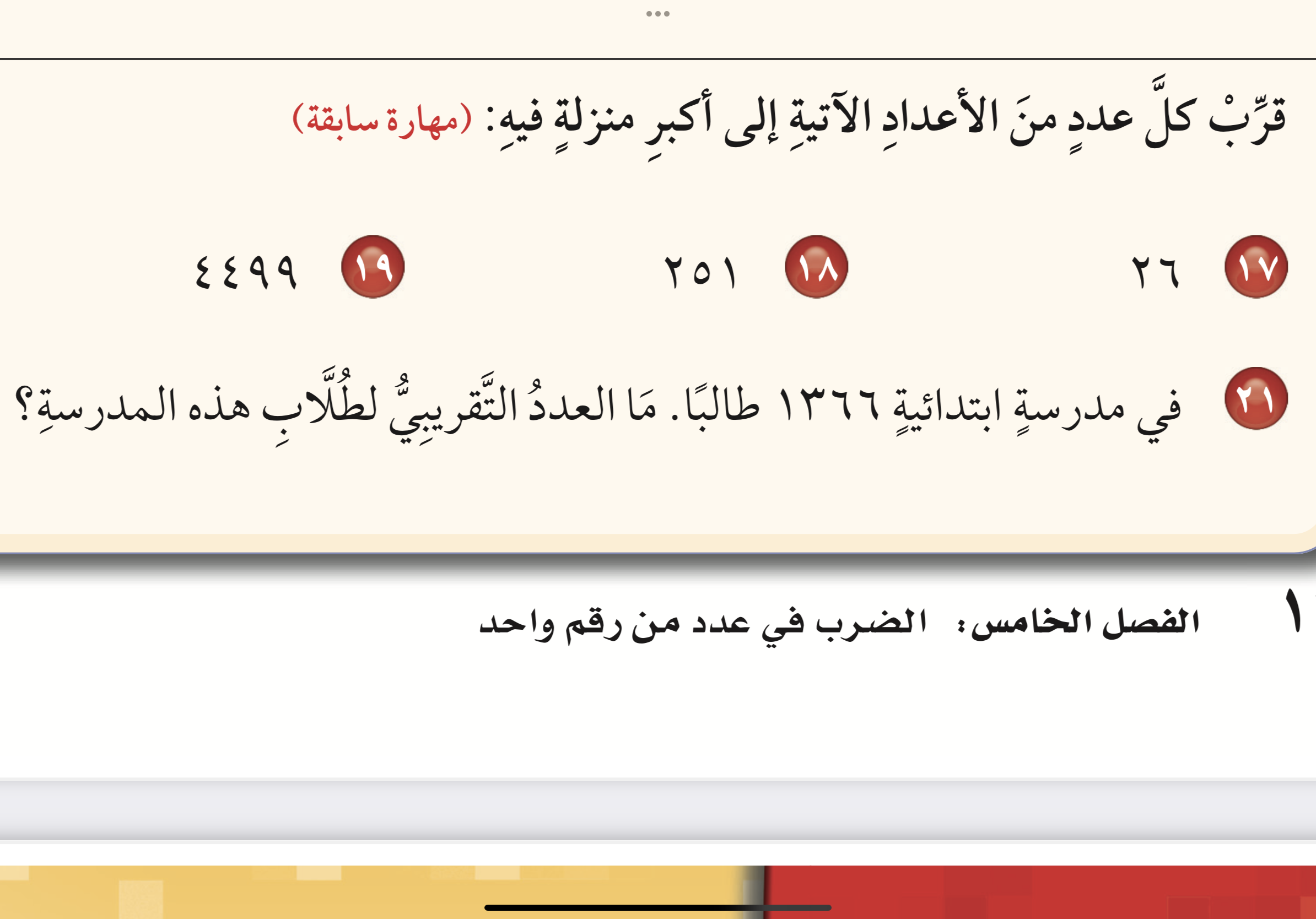 ١٠٠٠
طالب
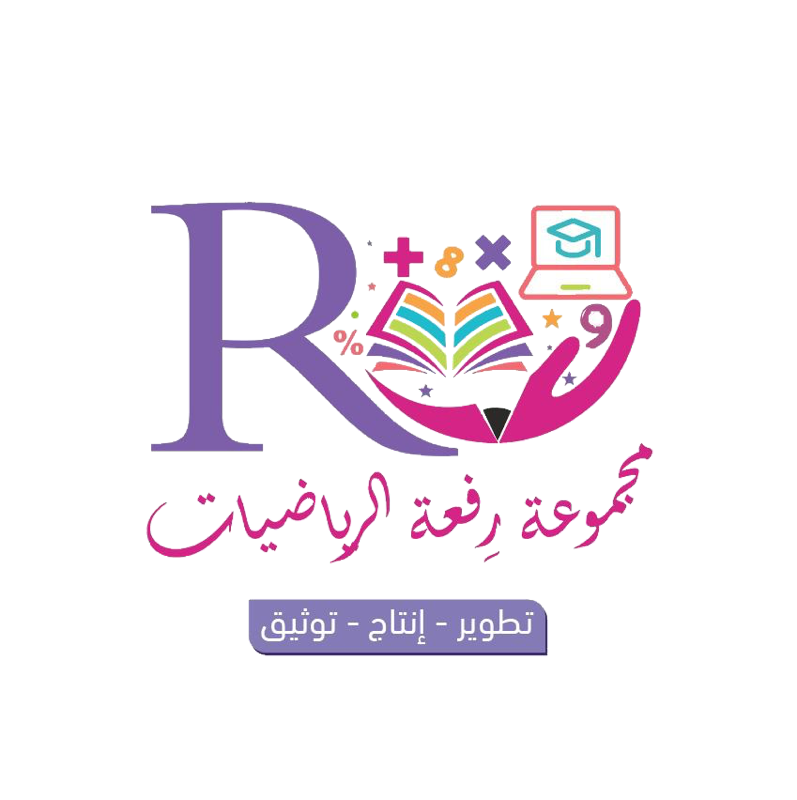 وختاماً
أتمنى لكم بداية موفقة مكللة بالتفوق والنجاح
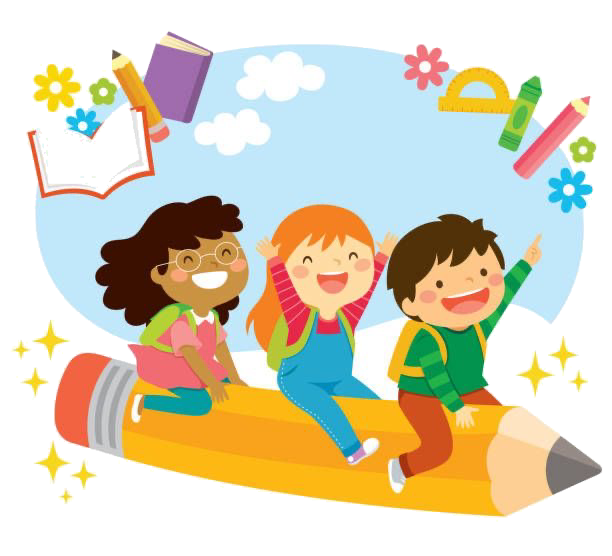 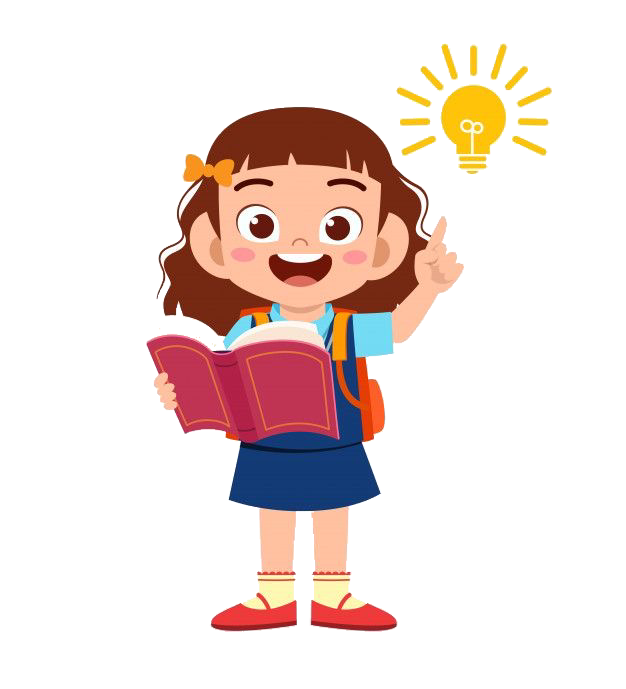